Content Author Training
Let’s learn about Sitecore
Agenda
2.	Getting to know Sitecore
3.	Content editing
4.	Managing media 
5.	Putting it together
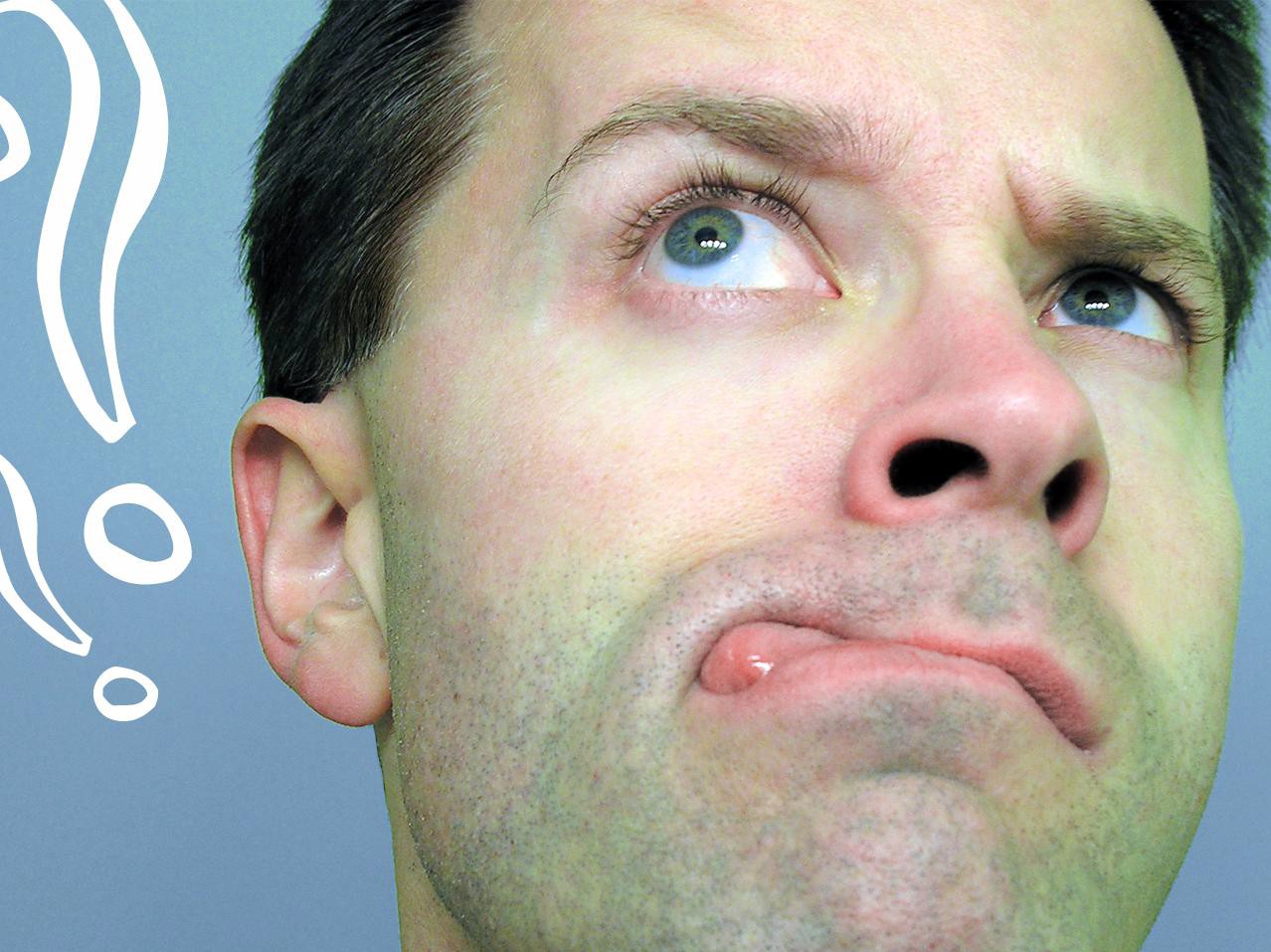 Getting to know Sitecore
Login Modes
Clicking “Options” shows you the various editing interfaces available

Note: if you’re using Internet Explorer, Sitecore works best in Compatibility more
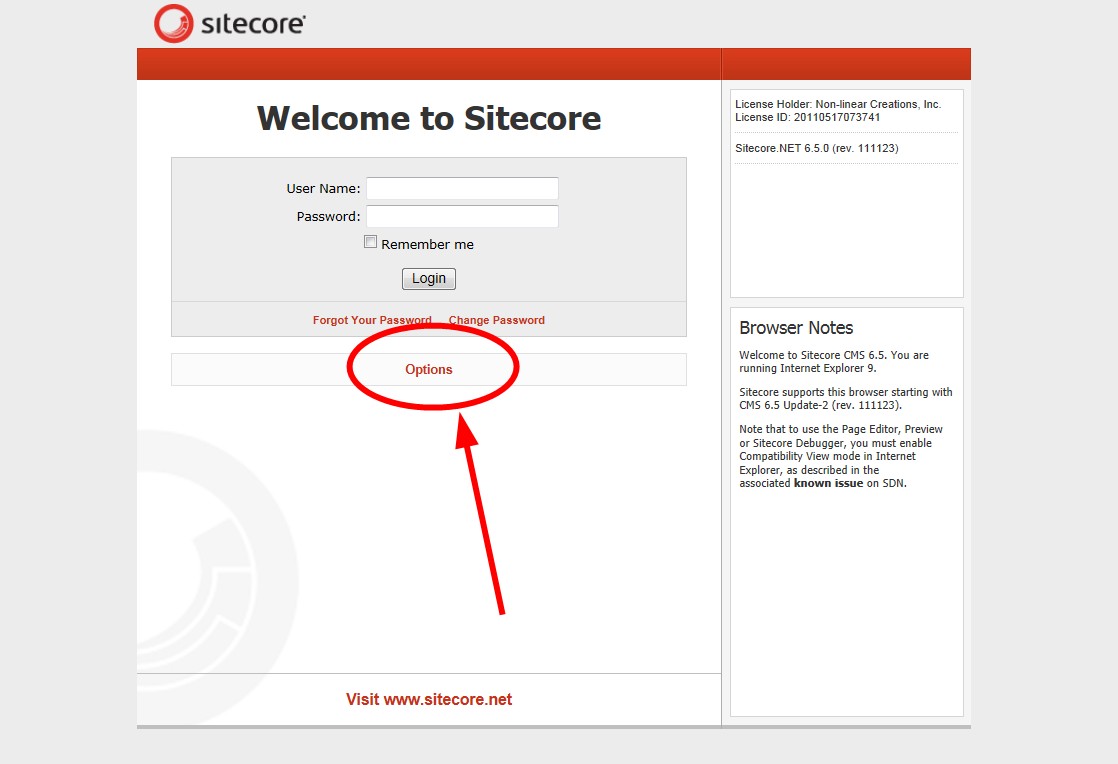 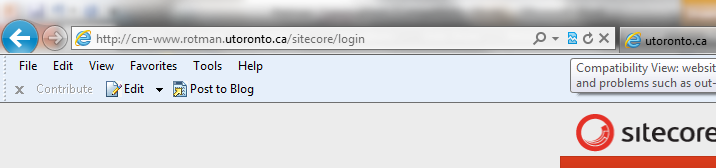 Click that!
Desktop: 
Takes you to the standard Sitecore “desktop” screen
  
Content Editor: 
Can be used to edit/create/delete any item in the content tree
  
Page Editor: 
Only allows the you to edit/create/delete items that can be browsed to.
  
Note: You can change the mode at any time
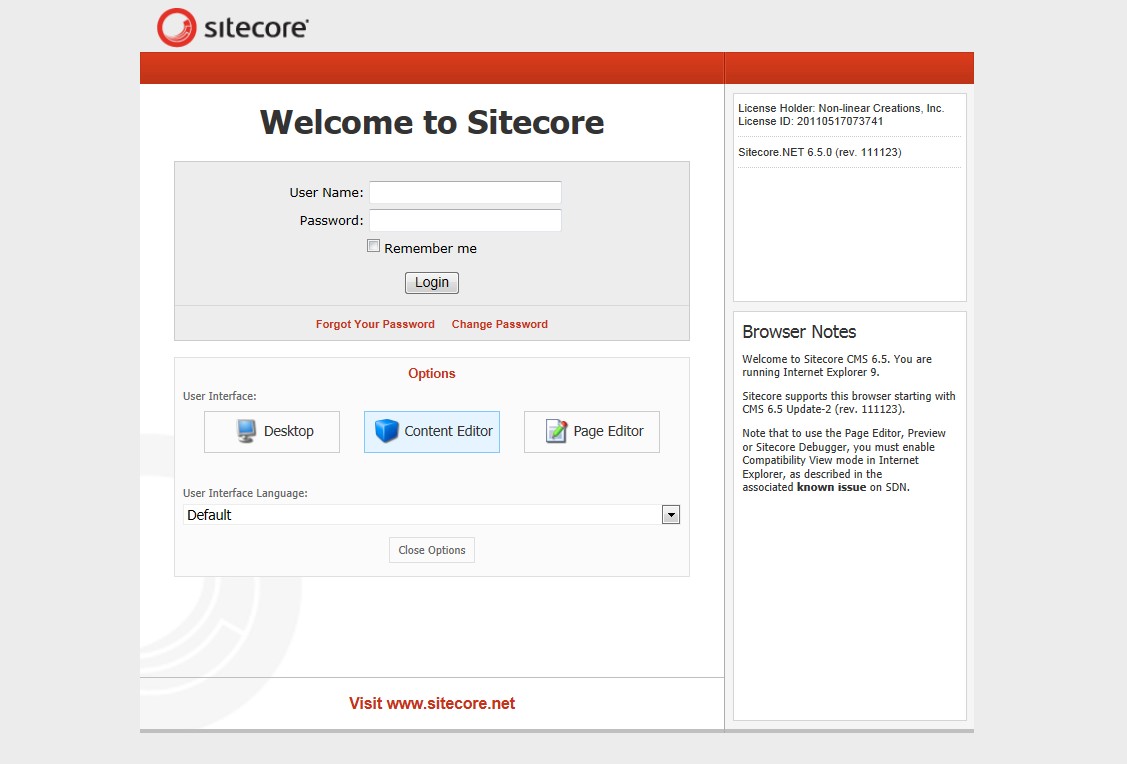 For this training session:
We will start by logging into desktop mode, using that to launch the content editor. We’ll use that to edit some items and the page editor to edit others.
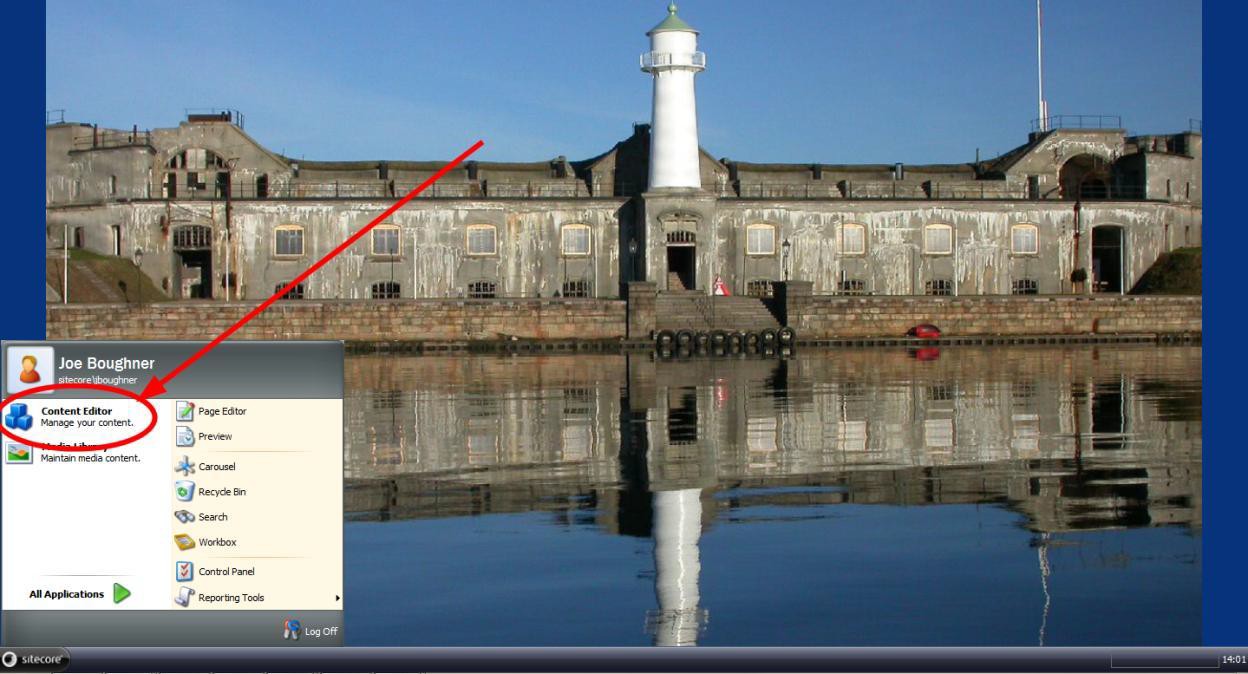 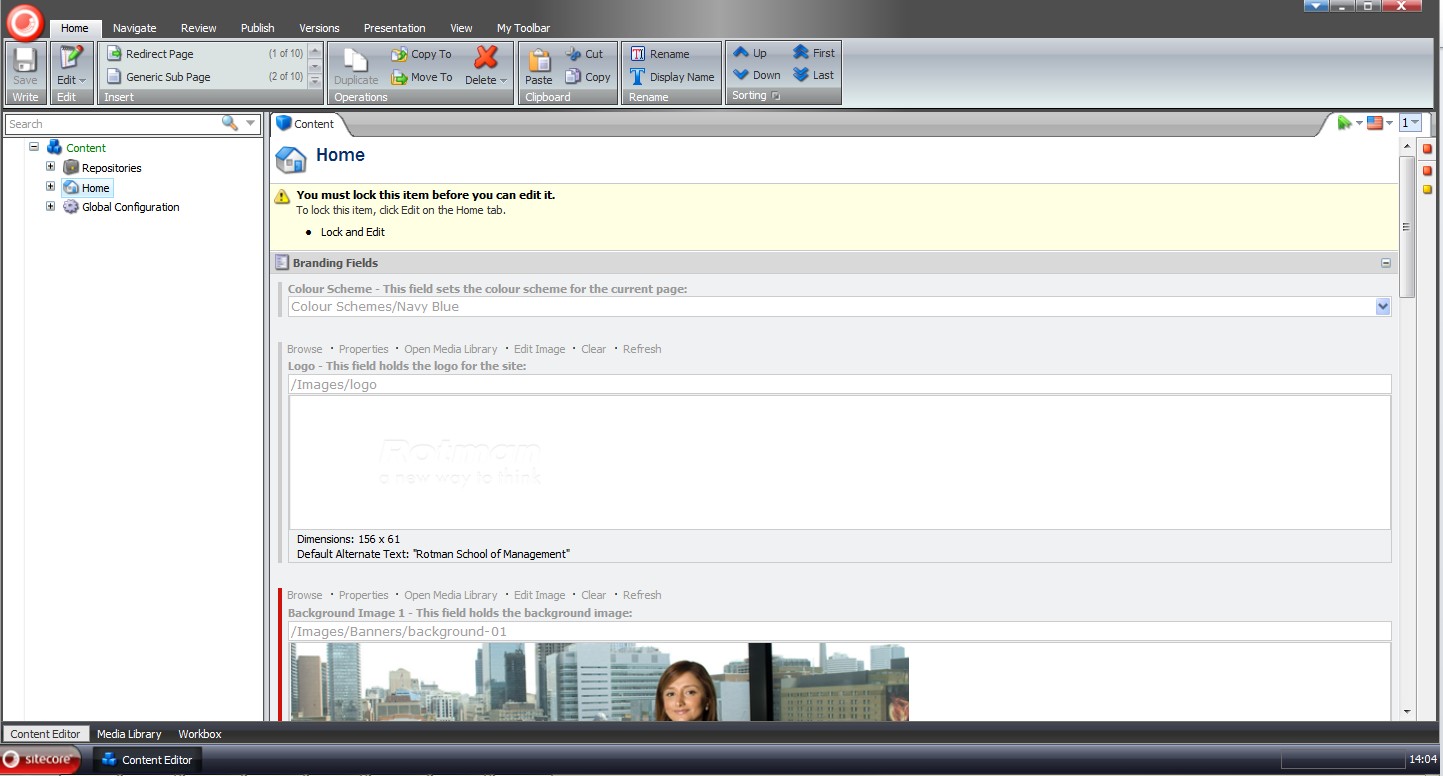 Sitecore Interface
The Ribbon
Content Tree
The Content Tree
Repositories is where our widgets are stored

The pages are nested under the “Home” icon and are grouped by the main navigation labels. They are organized as per the content inventory document
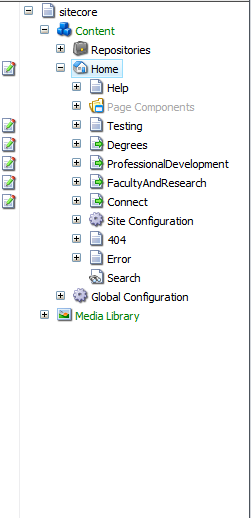 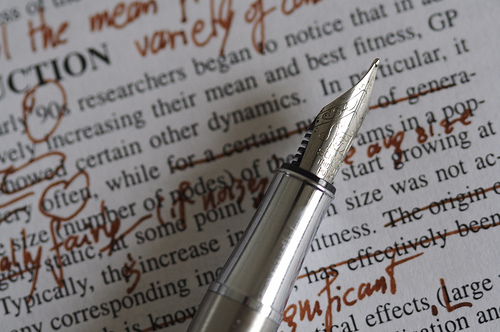 Content Editing
Page Editor
Page Editor mode allows you to work, essentially, in a WYSIWYG mode
To open a page in the Page Editor mode, navigate to it in the content tree then click it…
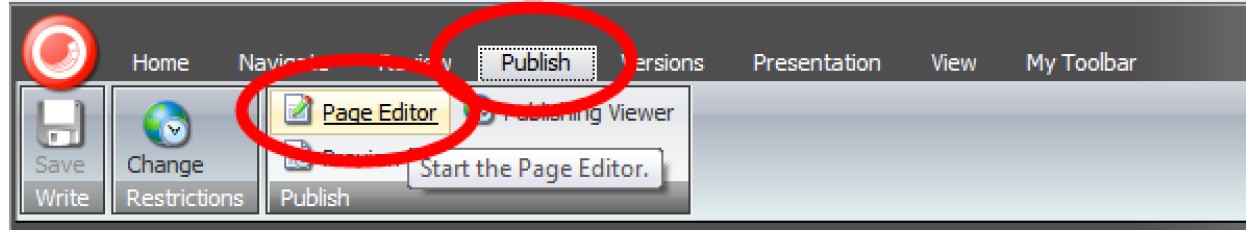 ... select "Publish" from the ribbon and click on "Page Editor"
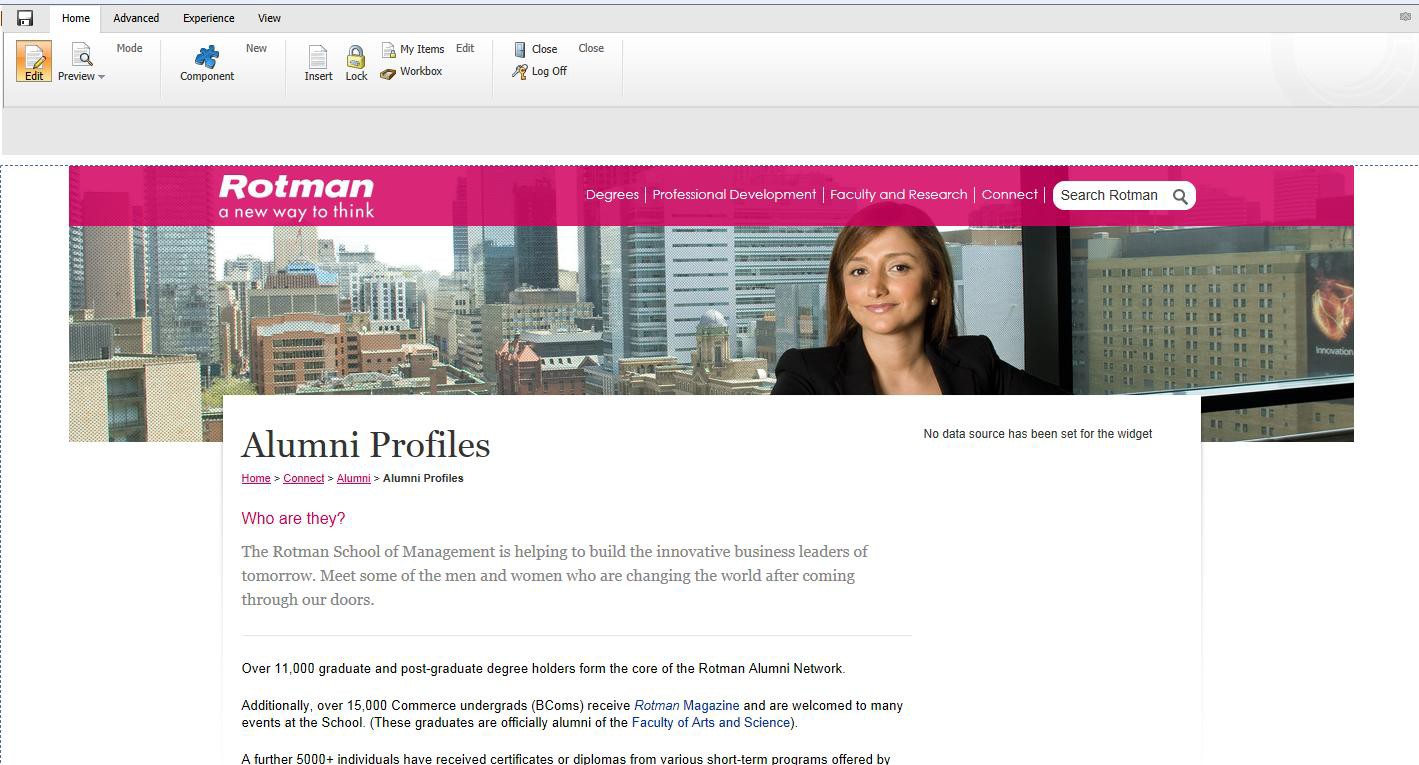 This opens a WYSIWYG version of the page so you can edit the content as it is seen by site visitors. 

Note: The right rail will always appear in the Page Editor mode. However, if nothing is added to this space, the content will fill the full width of the page in preview and published modes.
Demonstration Time!
Editing content fields in Page Editor
Adding and removing widgets in the right rail
Previewing your changes
Saving your changes
Content Editor
The content editor mode displays the various fields associated with each page. It is not a WYSIWYG interface but it is useful, especially for quick edits
You can also edit the main page content directly from the Content Editor mode. Clicking “Show Editor” on the field you want to change launches a rich text editor.
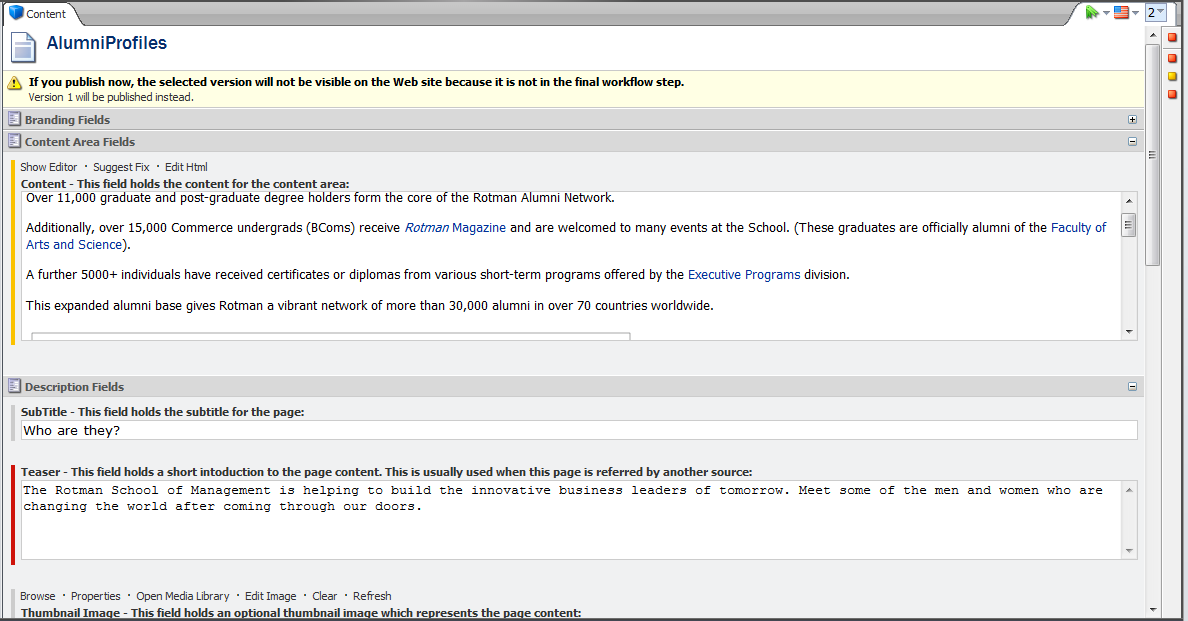 Note: widgets must be added and removed from Page Editor  mode
Demonstration Time!
Editing content fields in Content Editor
Previewing your changes 
Saving your changes
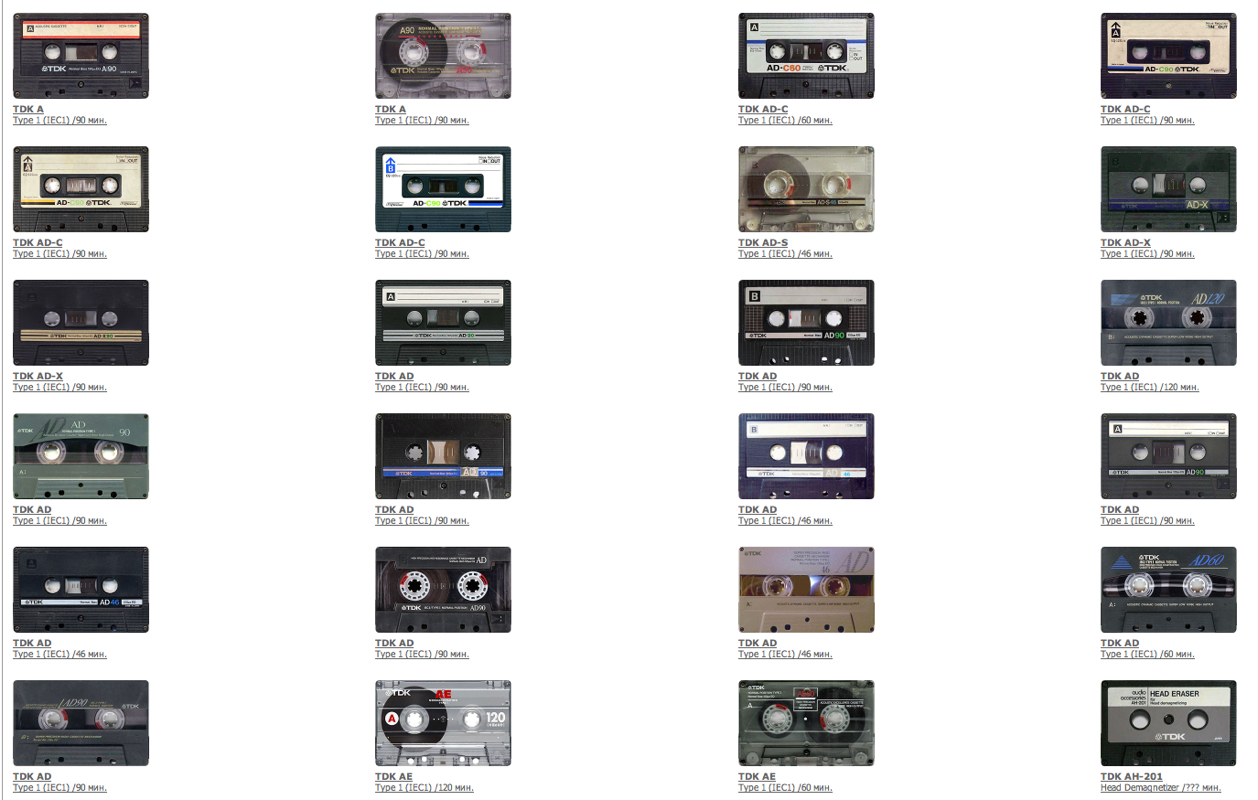 Managing Media
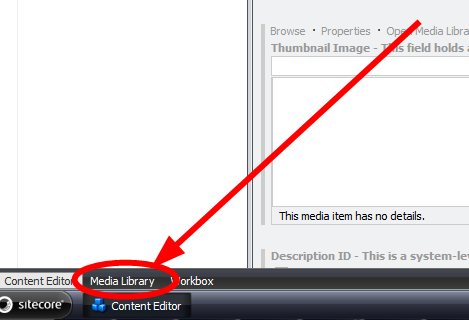 Media Library
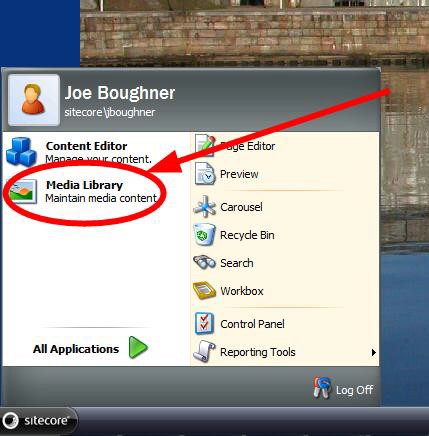 Accessible from the Desktop or the Content Editor mode
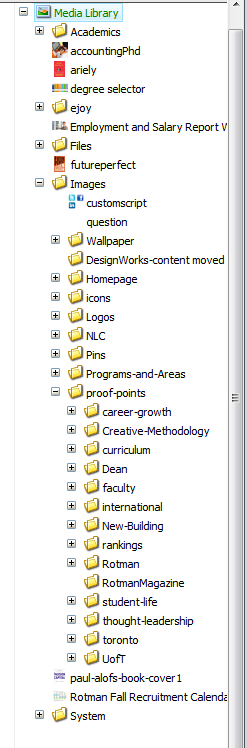 Files stores any documents like a pdf or word document

Images is where all the .jpegs, .gifs & .pngs you see on the website are stored. Organized by:
Wallpaper – common  wallpaper files, open  to all
Programs & Areas – storage space orgainized by division
Proof Points – common images, available to everyone, holds images of the Rotman building, the Dean, Classrooms etc.

Note: Each area is organized by image size. Refer to the web style guide for more information on images on the website
When you click on a folder in the Media Library content tree, you’ll see various upload options and a preview of the media in that folder.
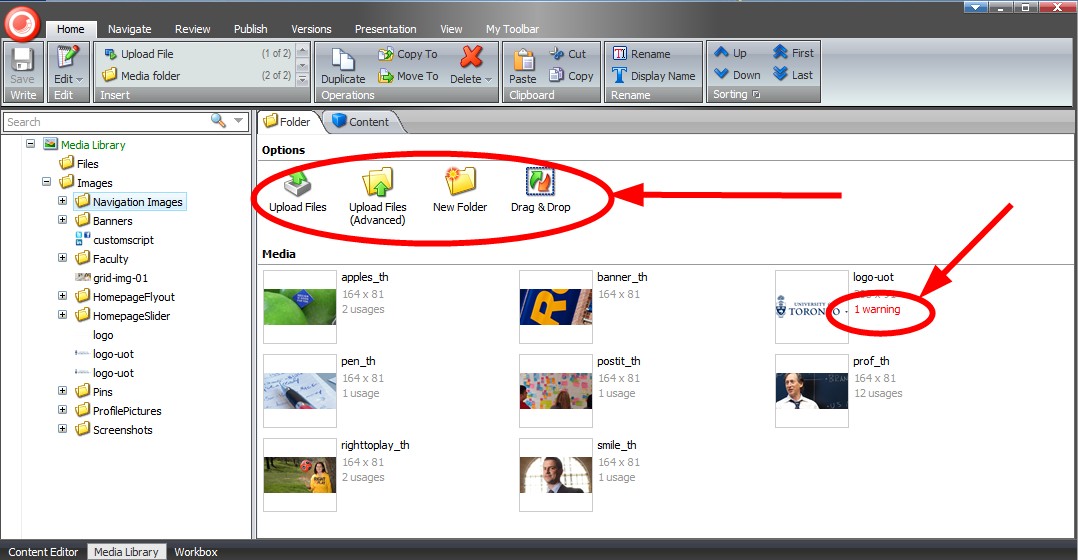 Note: If you see a warning on an image, mouseover to view a description of the warning. Most errors are caused by missing alt tags
Demonstration Time!
Uploading media 
Deleting media 
Locking and editing media 
Unlocking media 
Reviewing your locked items
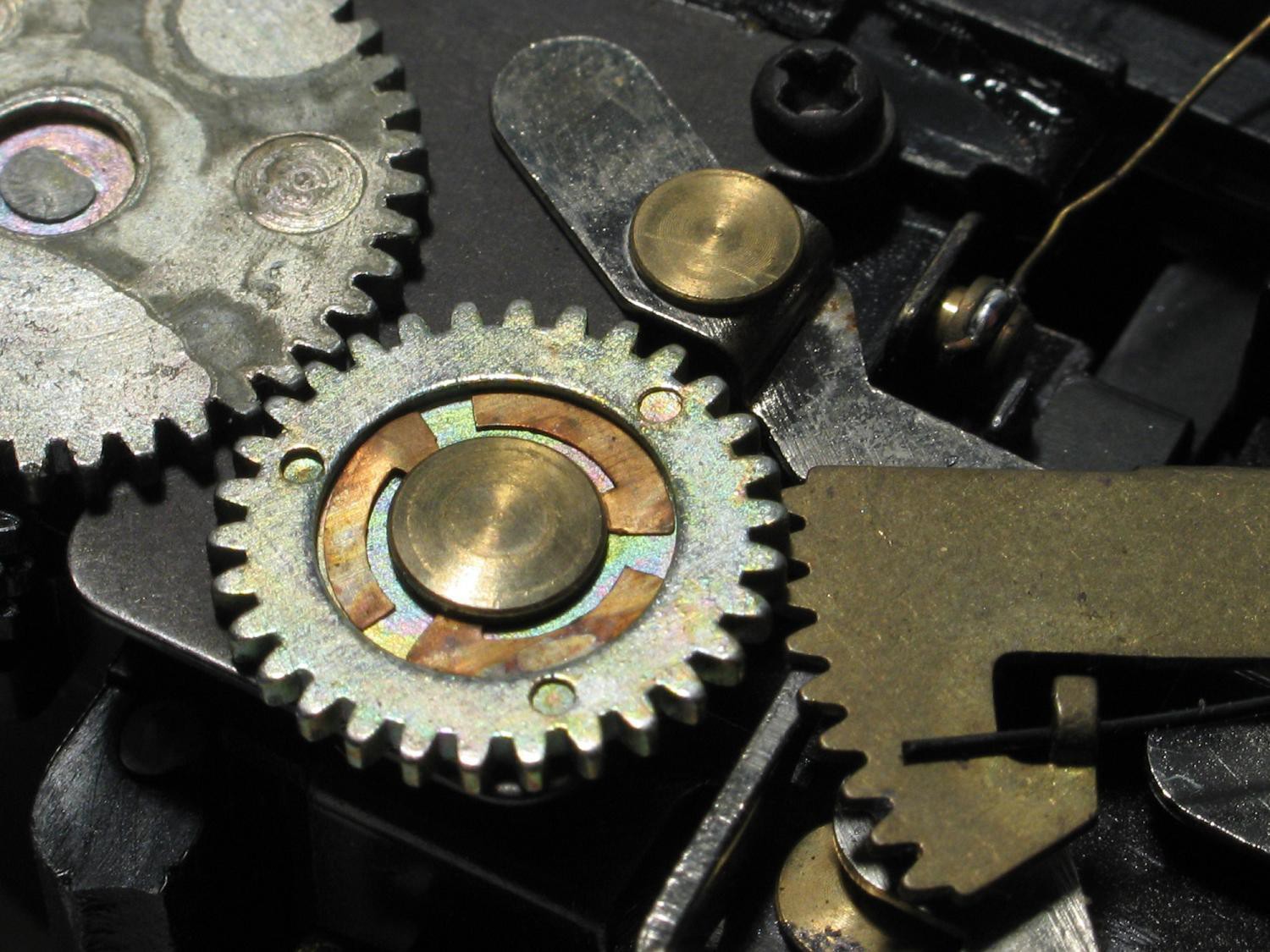 Putting it Together
Creating Pages
From Content Editor mode, you can either use the “Insert” area in the Home tab of the ribbon OR you can right click on the parent page to which you would like to create a child
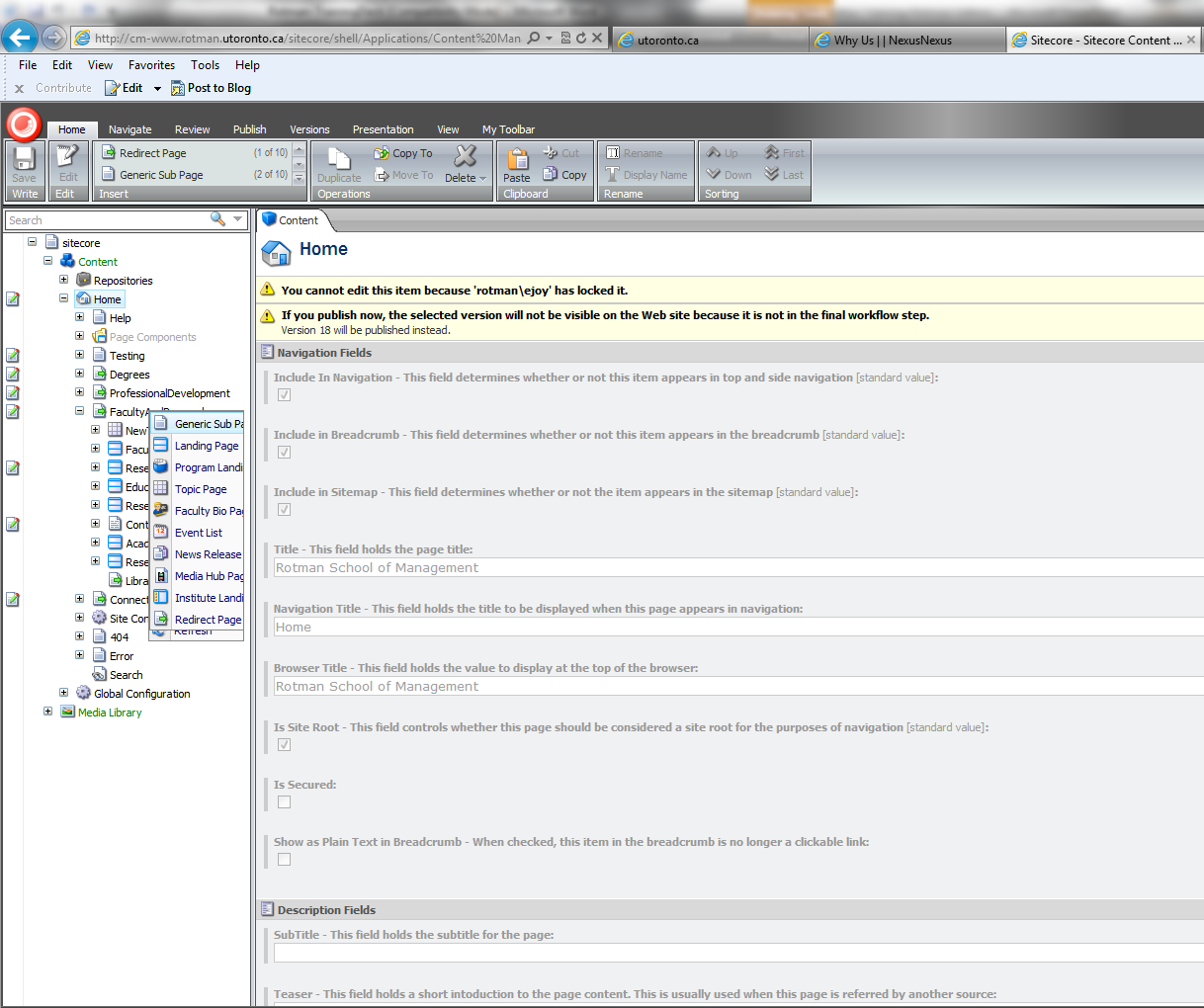 Just Click!
Right Click > Insert
Page Types
Generic sub page 
Landing page
Program landing page 
Topic page 
Faculty bio 
Event 
News release list
News release page 
Media hub 
Institute landing 
Institute sub page
Redirect page
Note: some of these pages you may not need to use, we’ll go over the underlined ones
Common Page Fields
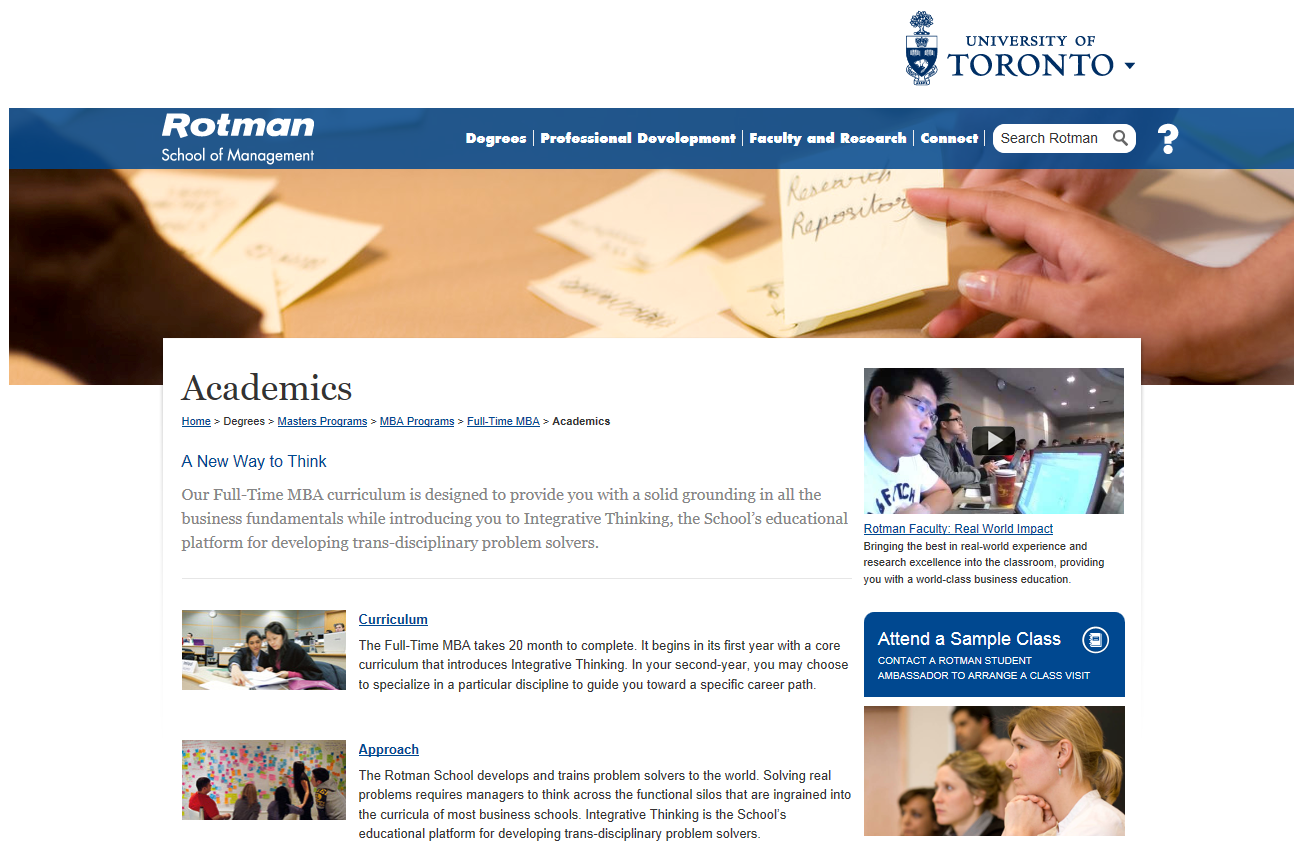 Title
Subtitle 
Thumbnail Image
Background Image
Breadcrumb
Teaser Text
Content Area
Right Rail
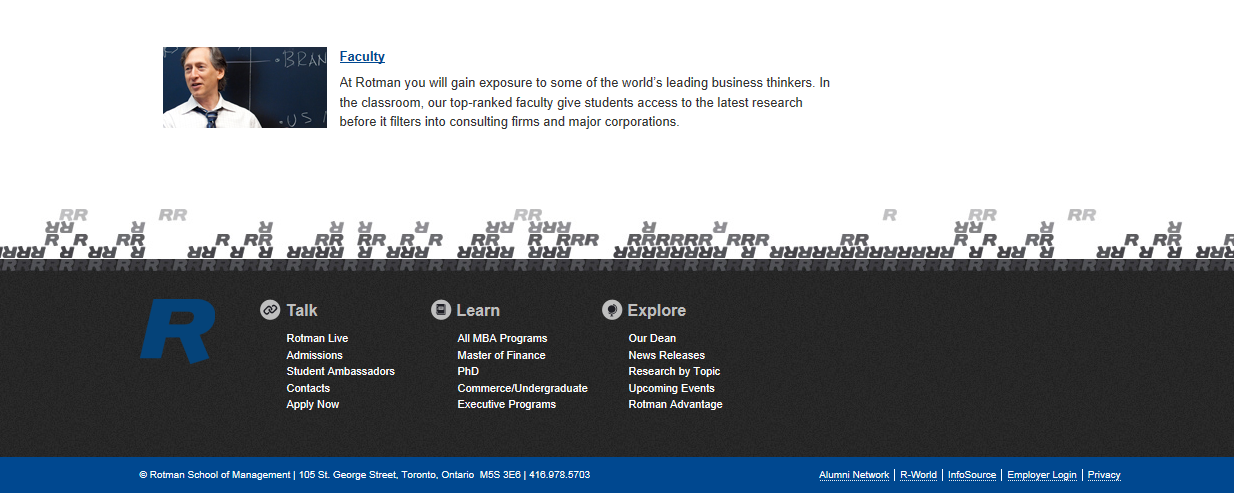 Note: All these elements can be edited through either the page editor or content editor mode.
Landing Page
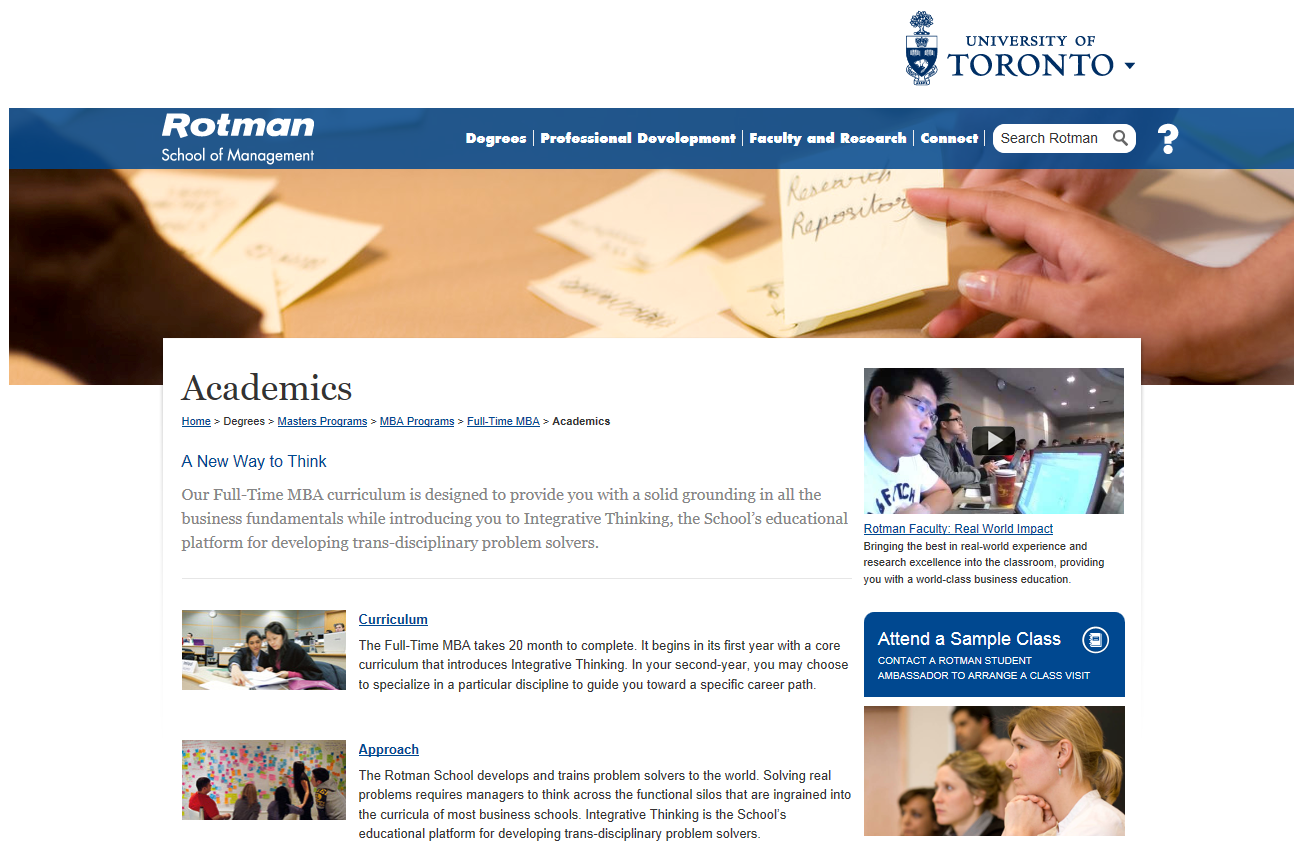 The landing page consists of a bit of teaser text, plus an automatically generated list of all the subpages below it.
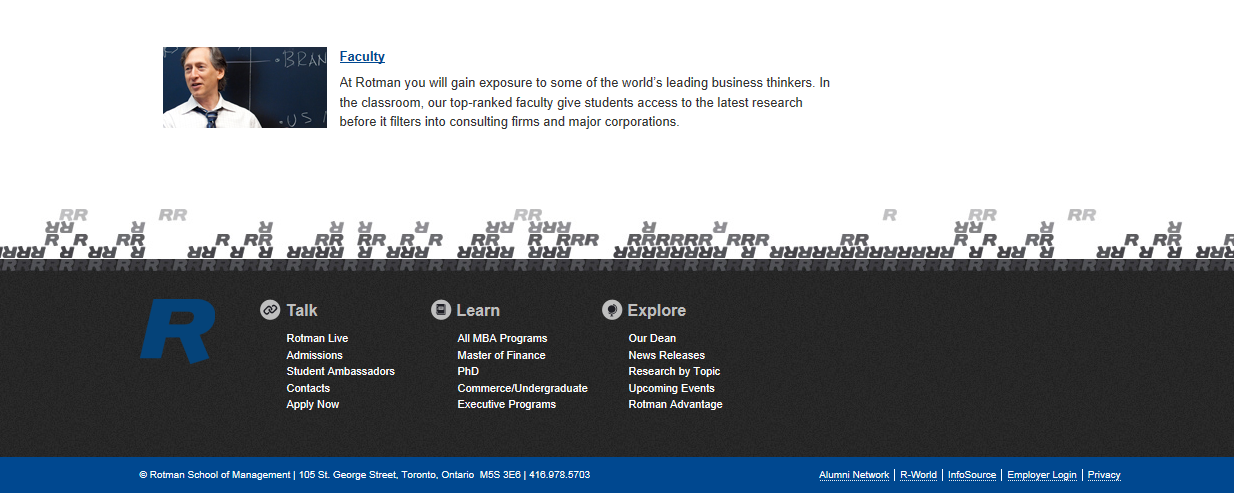 Examples of a Landing Page
Examples:

http://cd-www.rotman.utoronto.ca/Degrees/MastersPrograms/MBAPrograms/FullTimeMBA/Academics.aspx

http://cm-www.rotman.utoronto.ca/Degrees/MastersPrograms/MBAPrograms.aspx
Generic Sub-Page
The Generic Sub-page is the simplest of all the pages, it contains teaser text, plus a rich text area enabling you to add a variety of content, including widgets.
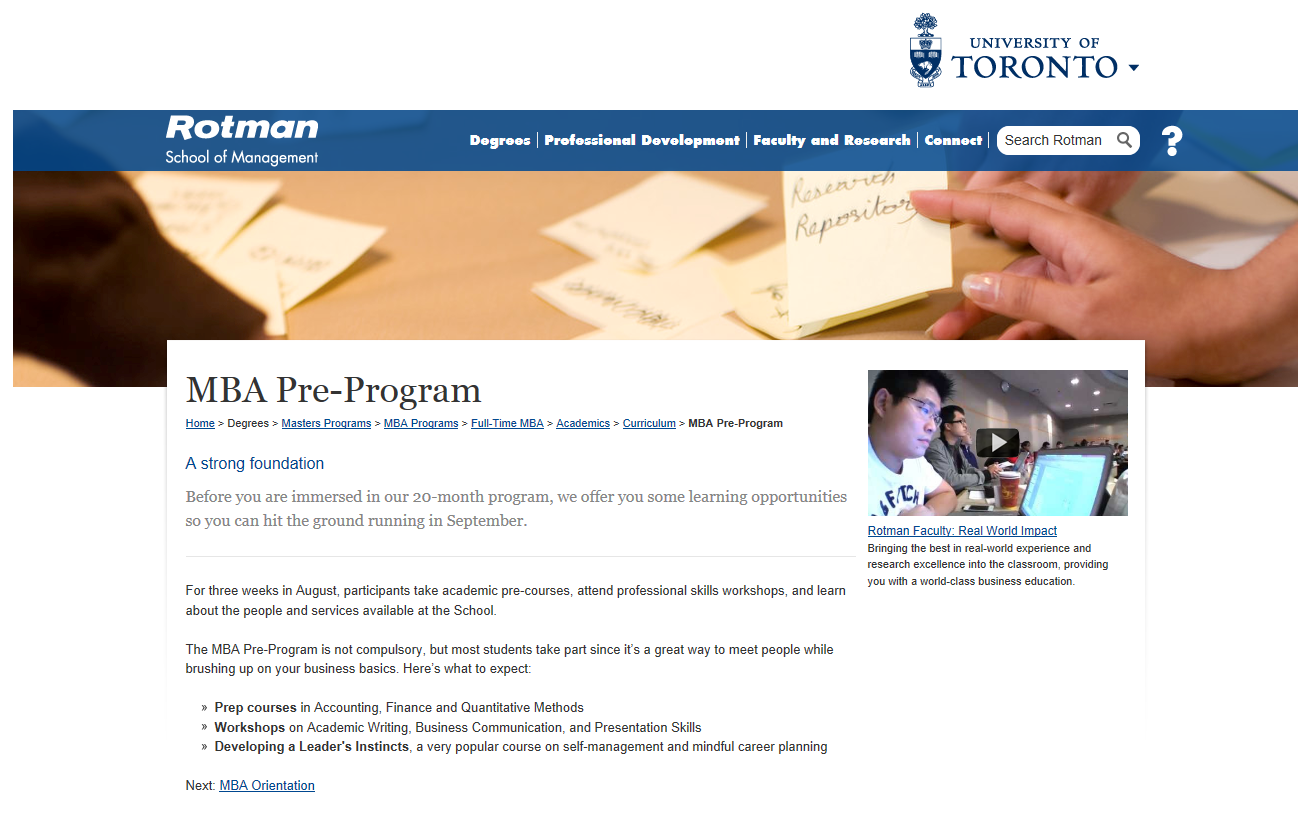 Examples of a Generic Subpage
http://cd-www.rotman.utoronto.ca/Connect/DeanRogerMartin/MeetTheDean.aspx

This one has lots of elements:
http://cd-www.rotman.utoronto.ca/Degrees/MastersPrograms/MBAPrograms/FullTimeMBA/Careers/CareerCentre/CareerServices.aspx
Program Landing Page
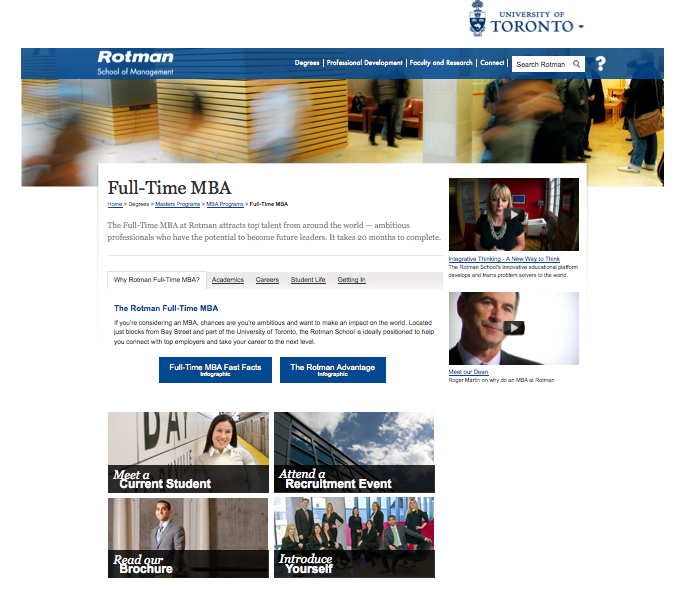 Combines various widgets – the Tab Box widget, as well a series of image text box widgets – to present a variety of information on one page.

We’ve used this as an overview or showcase page, to give a snap shot of our main programs.
Examples of a Program Landing Page
http://cd-www.rotman.utoronto.ca/Degrees/MastersPrograms/MBAPrograms/FullTimeMBA.aspx
Topic Page
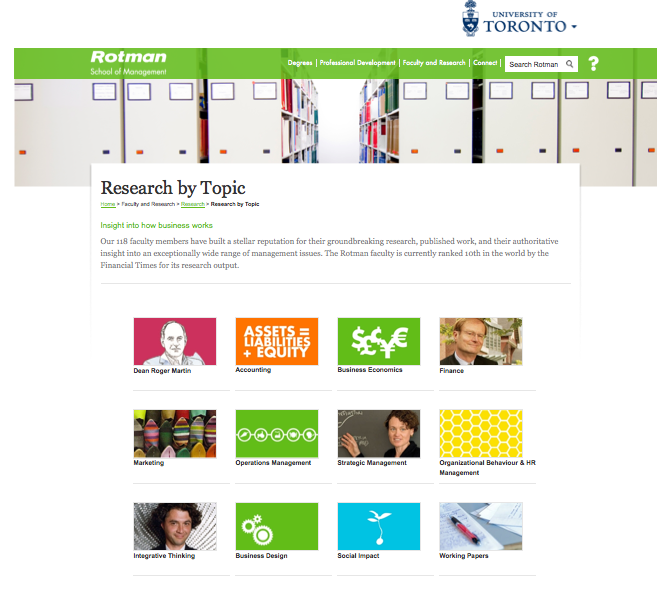 A gridded image layout. The images are links that present information in a lightbox.

Designed specifically for the Research by Topic page.
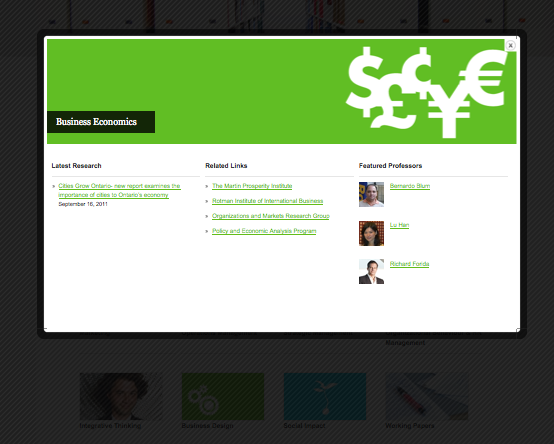 Note: Topic Grids cannot be used with a right rail.
Example of a Topic Page
http://cd-www.rotman.utoronto.ca/FacultyAndResearch/Research/ResearchByTopic.aspx
Institute Landing Page
Adds left hand navigation as well as a smaller banner to a Generic Subpage. These pages contain no right rail.

Designed as the homepage specically for our institutes.
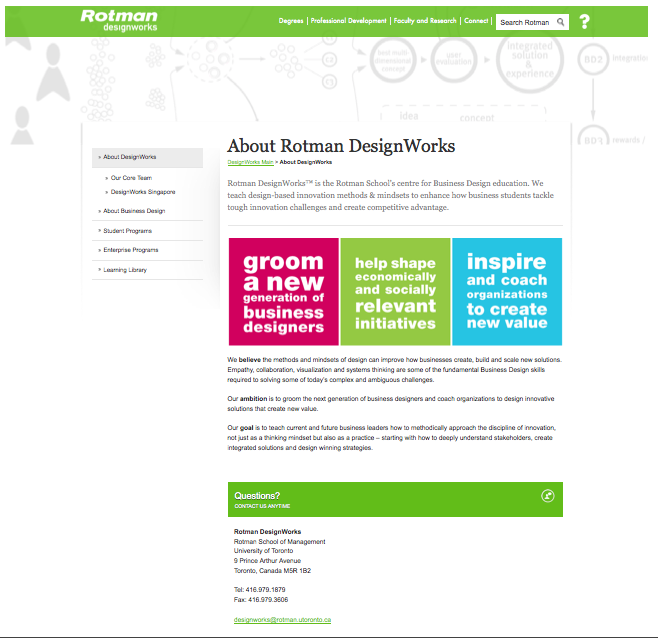 Example of a Institute Landing Page
http://cd-www.rotman.utoronto.ca/FacultyAndResearch/EducationCentres/DesignWorks/About%20DesignWorks.aspx
Redirect Page
A simple page added to the navigation that redirects people landing on that page to another.
Demonstration Time!
Creating Pages  
Identifying fields
Making Pages Fancy
But remember, a page type is really just a starting point

Widgets & Snippets – are bits of code we can add to our pages to increase functionality and Interactivity.
Widgets
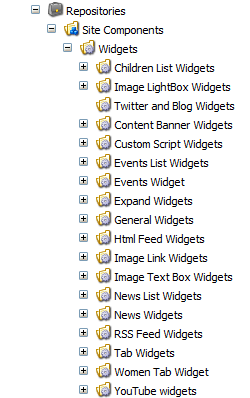 You create a widget first in the repository and then insert it into your page in the page editor mode.

Widgets are created in the same way pages are – by right clicking on the corresponding folder of the widget you’d like to make.
Adding Widgets
From the page editor mode, click “Component” in the Home tab of the ribbon…
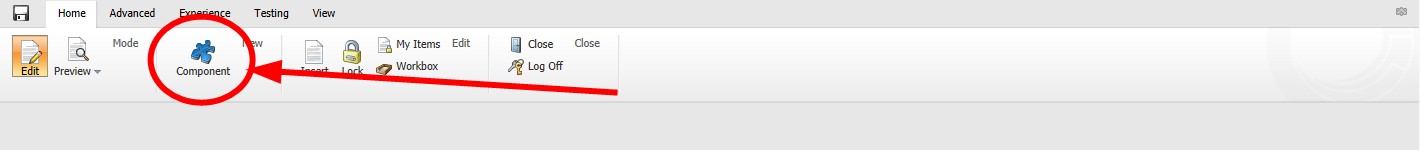 This will show you the various places on the page where widgets can be added
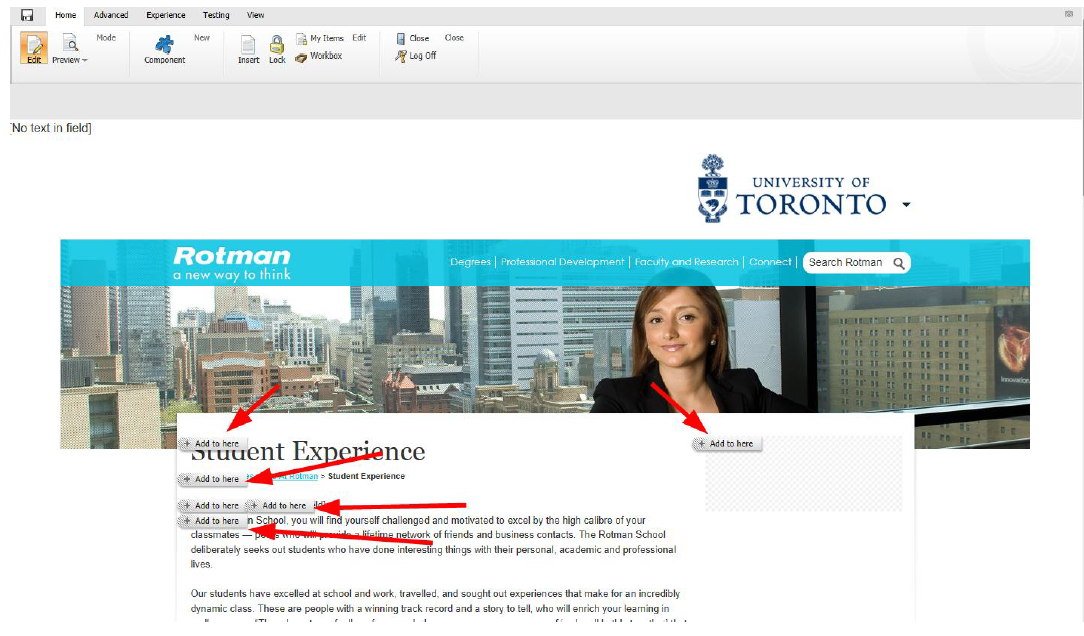 The widget menu will pop up (note: this feature does not work in all browsers; recommend IE8)
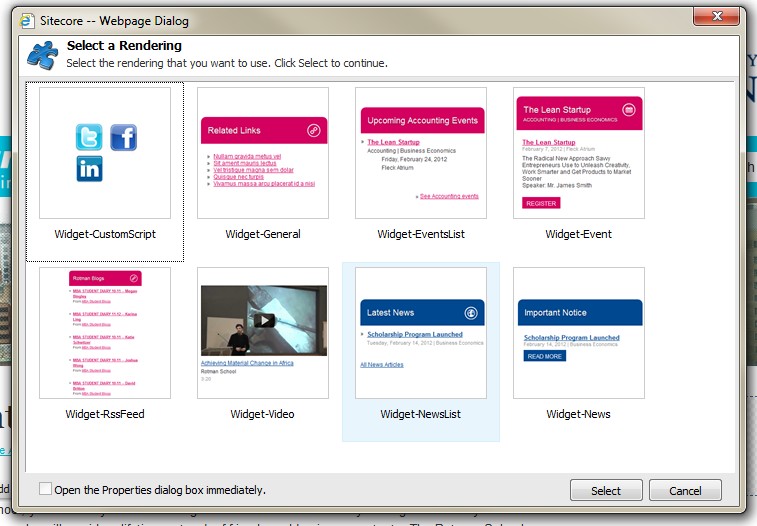 Widgets aren’t separate from the content they display so you have to either select an existing content item or create a new one .
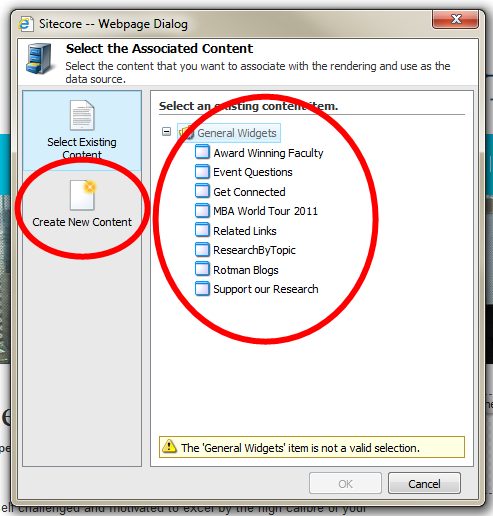 In this example, we selected “Related Links”
 
IMPORTANT NOTE: If the same piece of Associated Content is used in two places, editing one will affect the other. If you want to reuse  associated content, create multiple versions (eg: StudentExperience Related Links)

ANOTHER IMPORTANT NOTE: Widget placement isn’t saved until you save the page
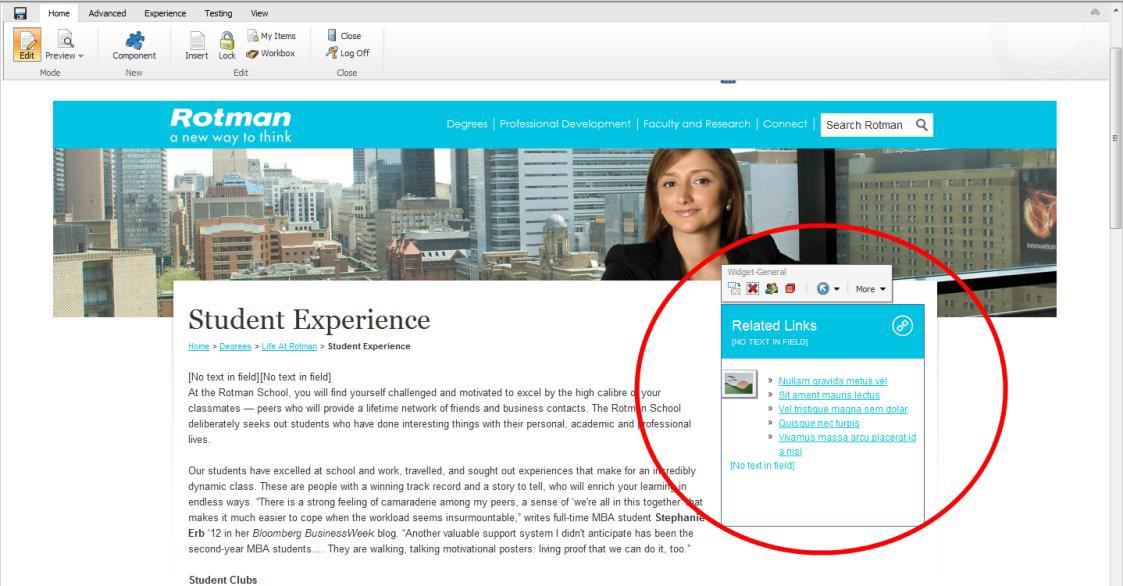 You can also create new content for the widget
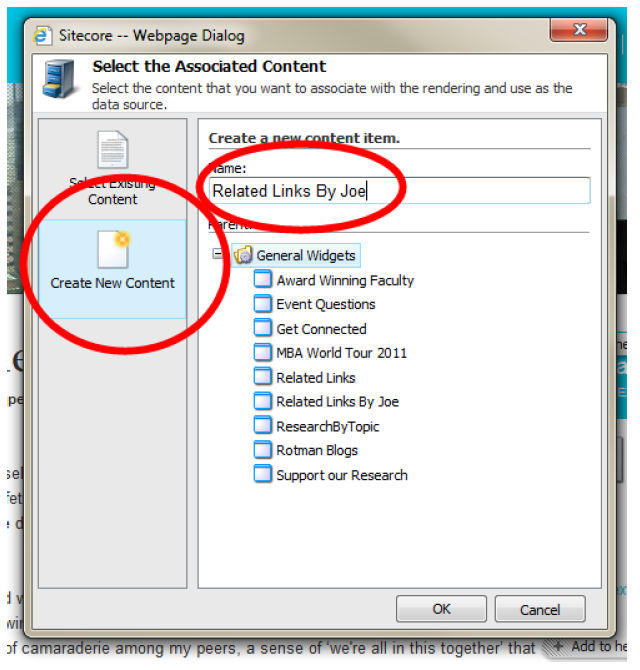 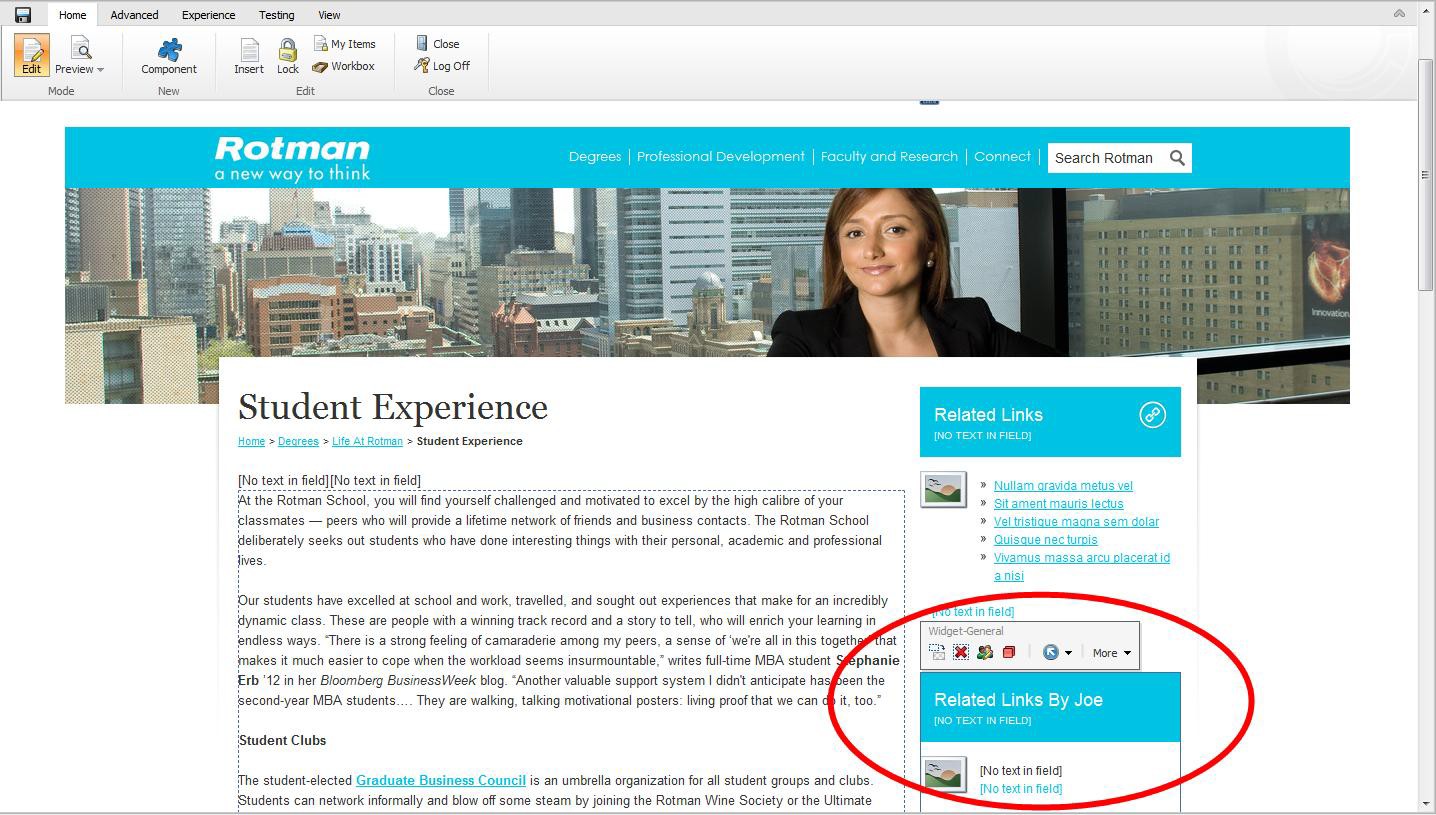 Enter the content directly into Page Editor mode. When you save the page, the Associated Content item will also be saved
Removing Widgets
To remove a widget, simply click the red X
 
IMPORTANT NOTE: It doesn’t ask you if you’re sure. If you accidentally delete a widget and you haven’t made any other changes to the page since your last save, just close the browser window without saving
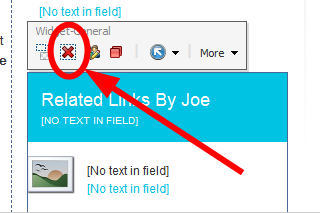 Now, let’s go over the different types…
Children List Widgets
Used to mimic the subpage list found on a landing page.
Can be added to any Generic Subpage to create a menu of subpages.
How to Create a Children List Widgets
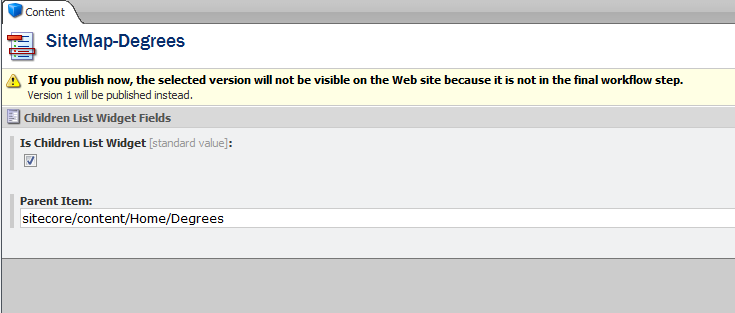 Simply choose the Parent Item or Landing page of the area you would like to mimic, sitecore pulls a list of all the subpages below.
Image Lightbox Widget
An image launches a larger image in a lightbox.
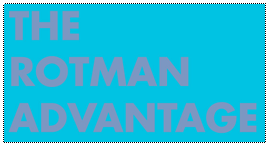 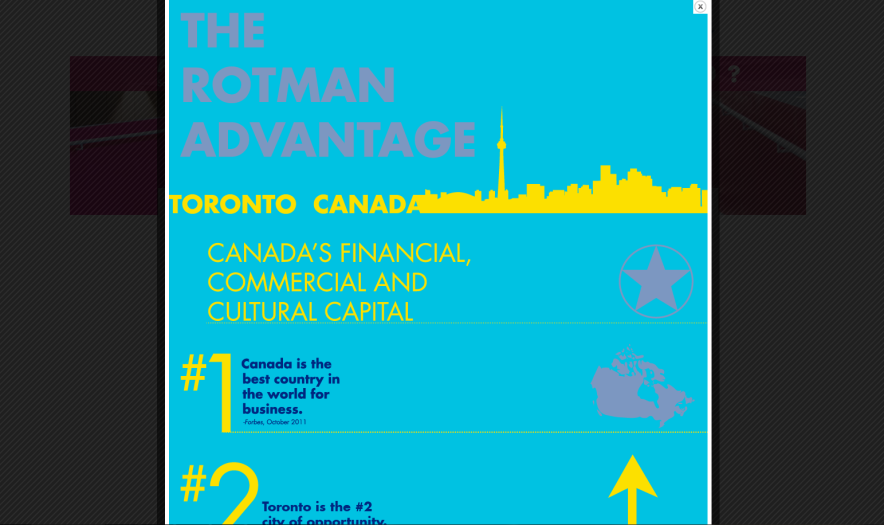 This image links to…
This larger image.
How to Create an Image Lightbox Widget
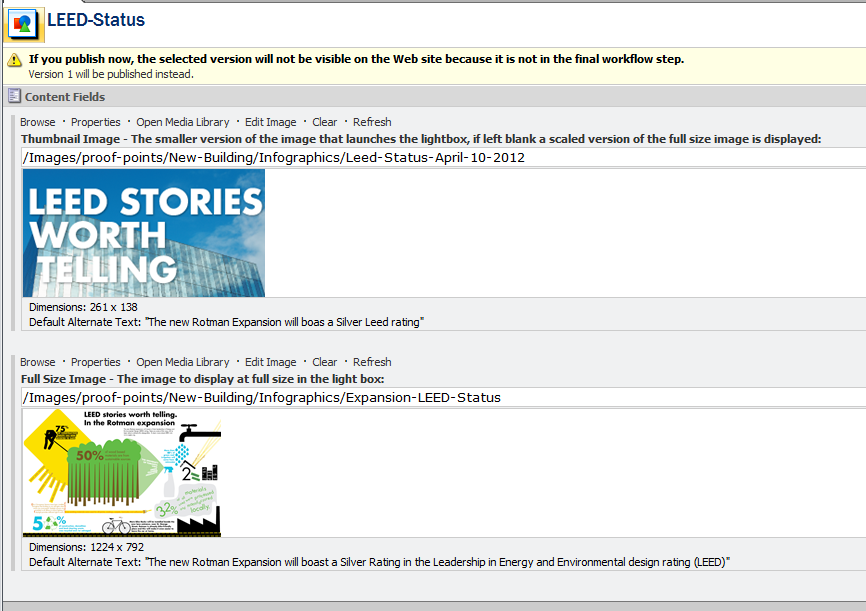 Upload both images to the media library

Add the image in the Thumbnail image field

Add the larger Image in the Full-size field
Examples
http://cd-www.rotman.utoronto.ca/Connect/RotmanAdvantage.aspx

http://cd-www.rotman.utoronto.ca/Connect/RotmanAdvantage/Room%20to%20Grow.aspx
Content Banner Widgets
Used exclusively on the Institute Page
Adds an image banner that fits next to the Institute left-hand navigation
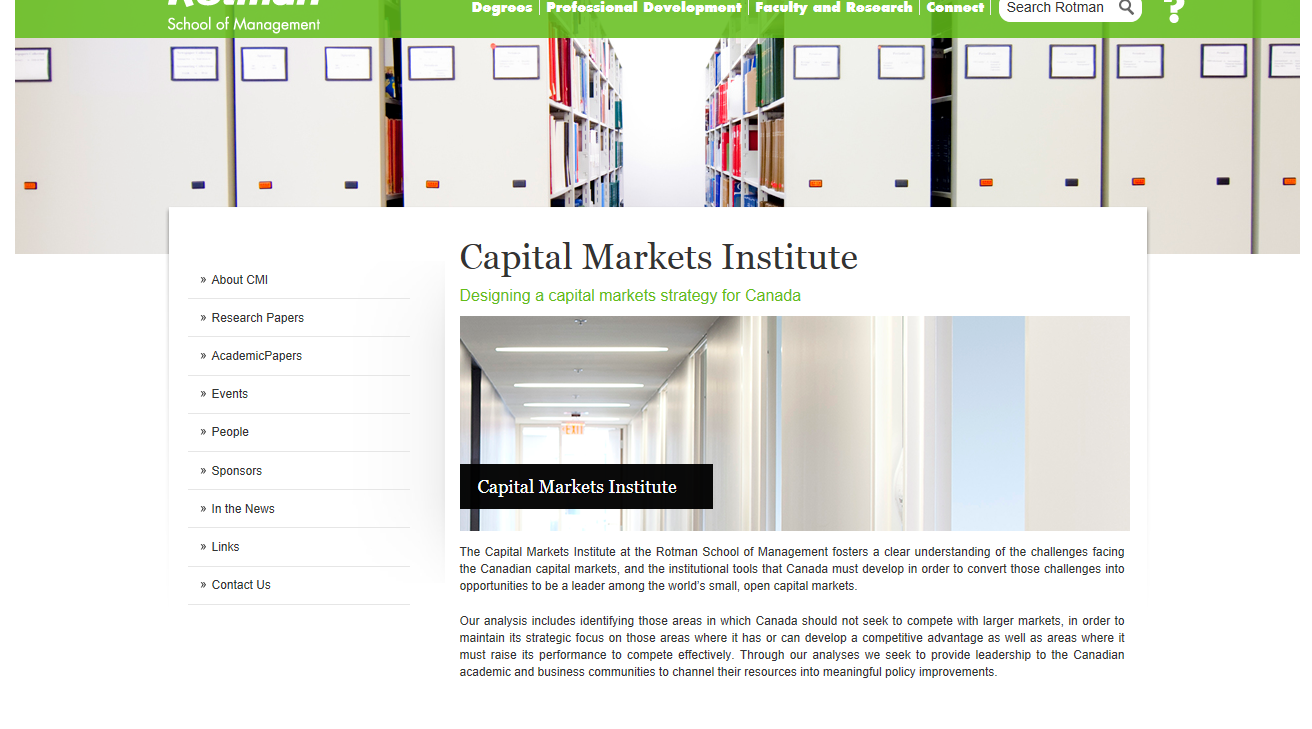 How to Create Content Banner Widgets
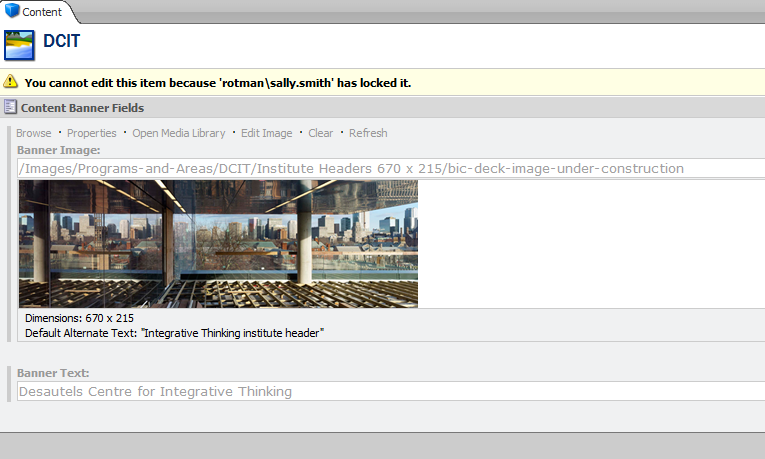 Upload the image to the media library

Add the image in the Banner image field

Fill in the Banner Text
Examples
http://cd-www.rotman.utoronto.ca/FacultyAndResearch/ResearchCentres/CapitalMarketsInstitute.aspx

http://cd-www.rotman.utoronto.ca/FacultyAndResearch/ResearchCentres/InstituteForInternationalBusiness.aspx
Custom Script Widgets
Allows you to add profiles and feeds from 3rd party sites like Twitter, LinkedIn, Flickr etc.
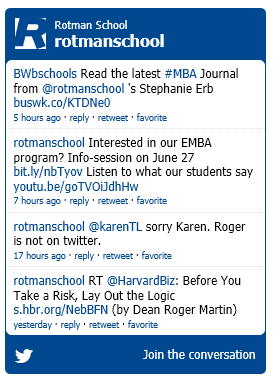 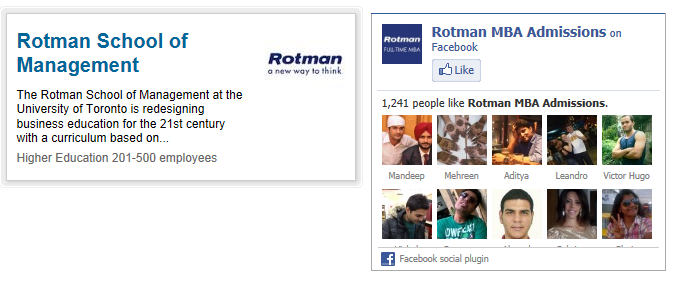 How to add Custom Script Widgets
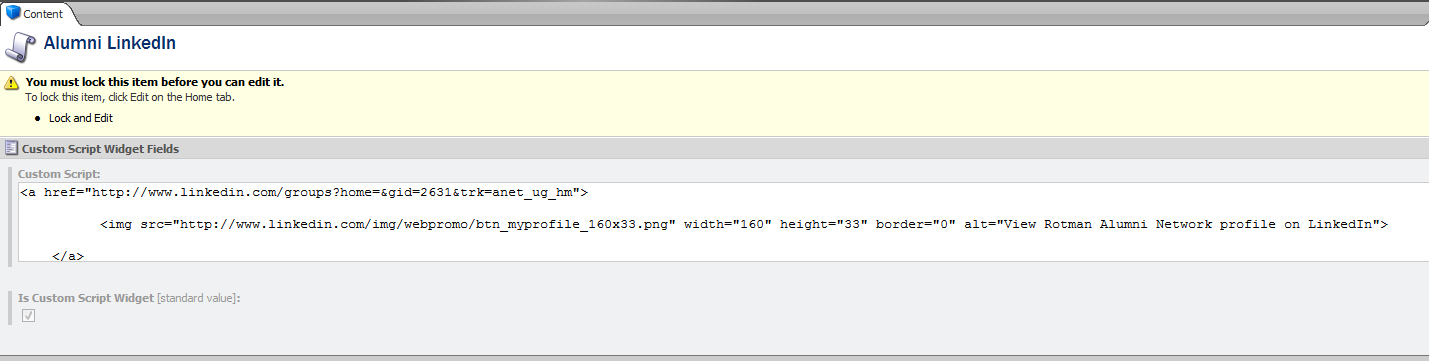 Insert code provided by 3rd party – each one is slightly different.
Examples
http://cd-www.rotman.utoronto.ca/Connect/RotmanLive.aspx
Events List Widget
Adds a list of events generated from the events listing in Sitecore
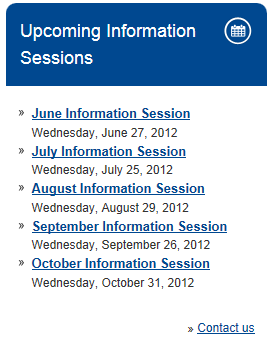 How to Add an Events List Widget
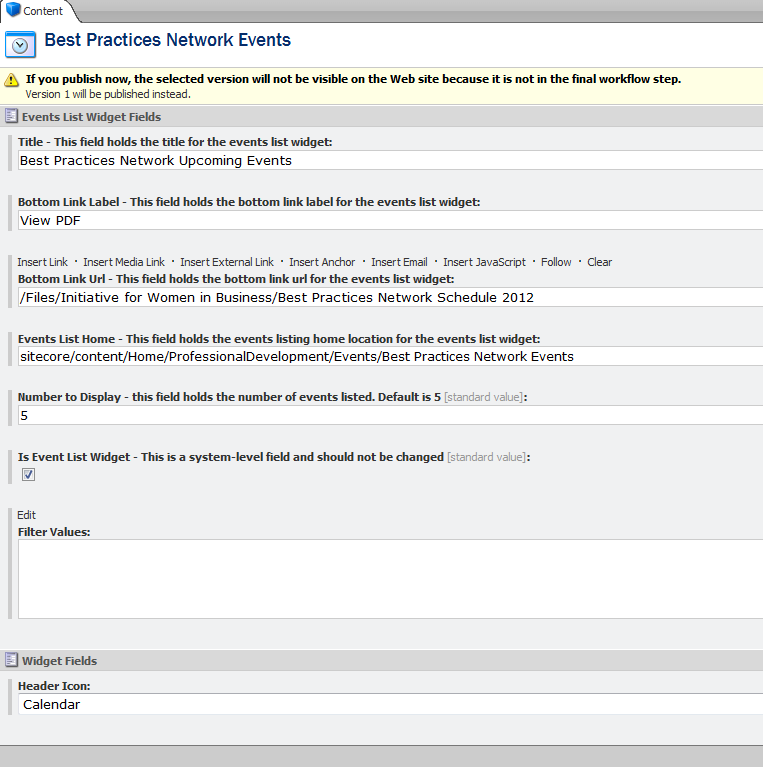 Fill in the Title

Add the label for the bottom link

Choose where you would like that link to go

Choose the Events listing from the events area

Choose an icon
Examples
http://cd-www.rotman.utoronto.ca/Degrees/MastersPrograms/MBAPrograms/OmniumGlobalEMBA.aspx
Events Widget
Gives you the ability to profile an upcoming event.

Note: Not widely used yet – you could be the first!
How to Add an Events Widget
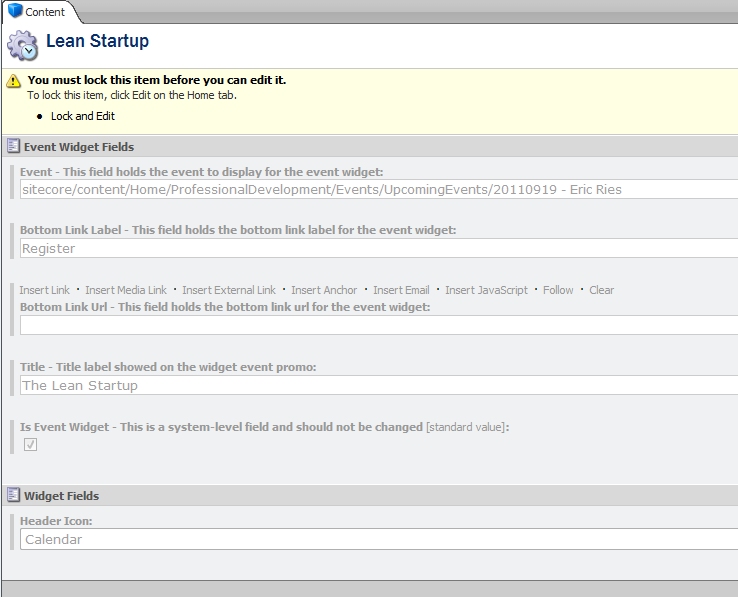 Choose the event from the drop down menu

Add the label for the bottom link

Choose where you would like that link to go

Add the title

Choose an icon
Expand Widgets
Adds expanding and collapsing functionality, allows you to hide text underneath
Great for minimizing large amounts of text.
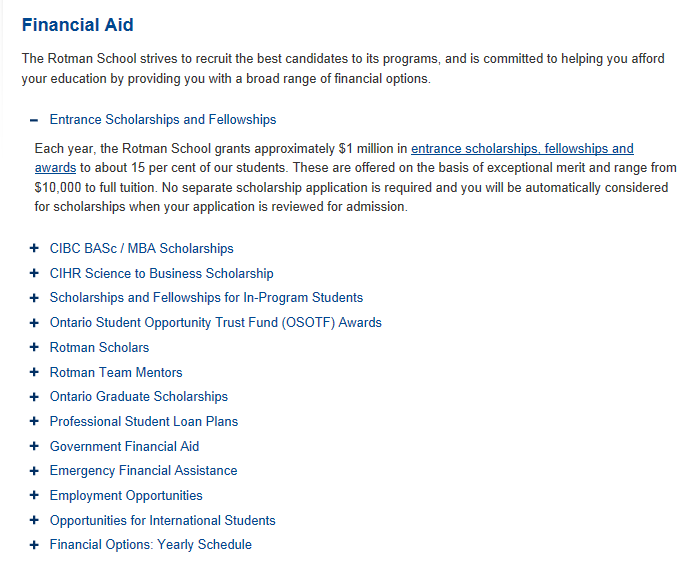 Adding Expand Widgets
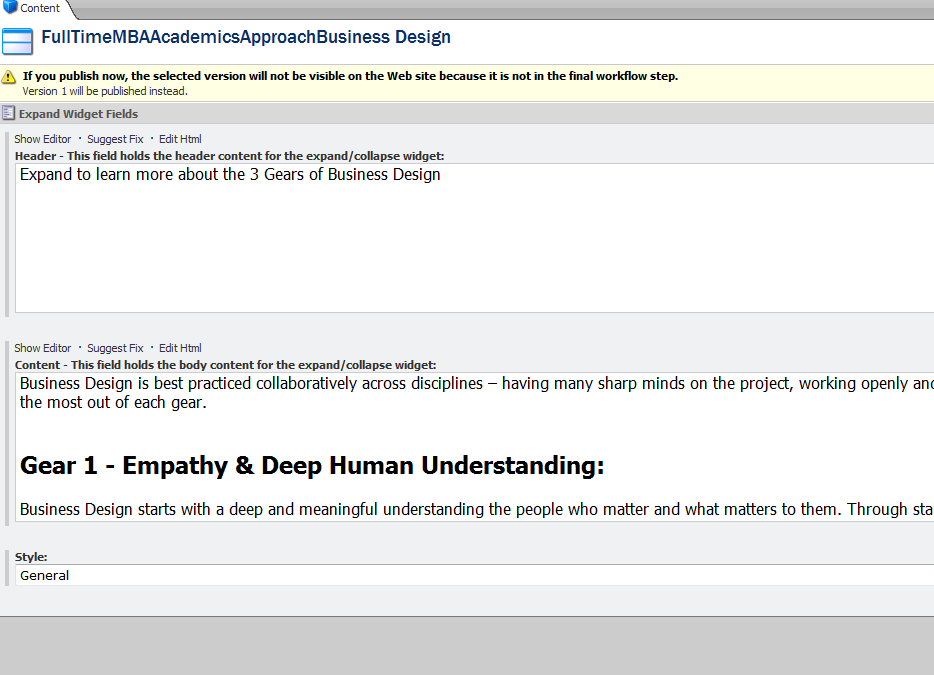 Add the header – the title of the expand widget. This will be the information that’s always seen

Add the content in the content field – can be an image or just plain text.

Choose the style – there are three to choose from.
Example of Expand Widgets
http://cd-www.rotman.utoronto.ca/Degrees/YourDegree/ApplyNow.aspx
General Widget
Give you a fancy customizable header with a rich text area underneath.
Great for adding contact information or a list of related links
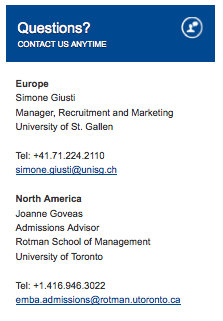 Examples
They’re literally everywhere!
Image Link Widget
Simply an image in the right rail that is a link to wherever you’d like.
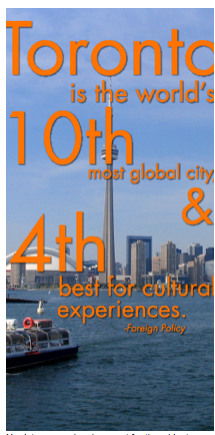 Example of a Image Link Widget
http://cd-www.rotman.utoronto.ca/Connect/RotmanAdvantage/Toronto.aspx
Image Textbox widget
Contained in the main content area, the image textbox widget has a rollover to display more content, plus a link to another area.
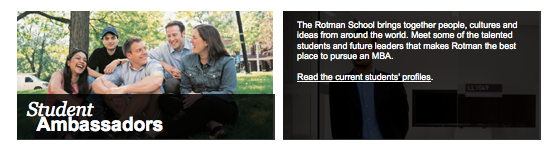 Examples of an Image Textbox Widget
http://cd-www.rotman.utoronto.ca/Degrees/MastersPrograms/MBAPrograms/PartTimeMBA/MorningMBA.aspx

http://cd-www.rotman.utoronto.ca/Degrees/MastersPrograms/MBAPrograms/FullTimeMBA/StudentLife/LifeatRotman/Day-in-the-Life.aspx
RSS Feed
Pulls in a feed and lists it in the right rail
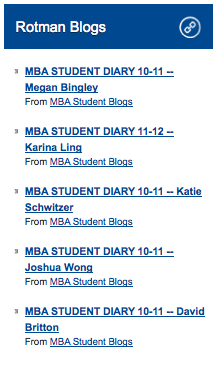 Example of an RSS Feed Widget
http://cd-www.rotman.utoronto.ca/Degrees/MastersPrograms/MBAPrograms/FullTimeMBA/StudentLife/LifeatRotman/Day-in-the-Life.aspx
Tab Widget
Creates the tabbed structure seen in the program landing page
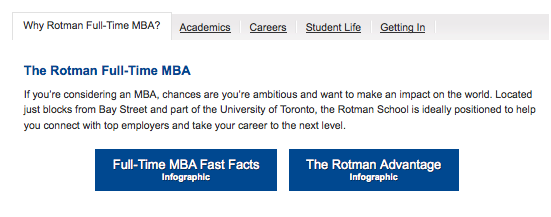 Examples of a Tab Widget
http://cd-www.rotman.utoronto.ca/Degrees/MastersPrograms/MBAPrograms/FullTimeMBA.aspx
Youtube Widget
Pulls a video from YouTube and plays it in a lightbox on our site.
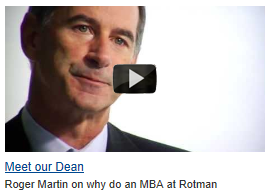 Examples of a YouTube Widget
http://cd-www.rotman.utoronto.ca/Degrees/MastersPrograms/MBAPrograms/FullTimeMBA.aspx
Demonstration Time!
Exploring the widget repository

Showing the widget areas in Page Editor mode

Adding a widget with existing Associated Content

Adding a widget and creating Associated Content

Removing a widget
Snippets
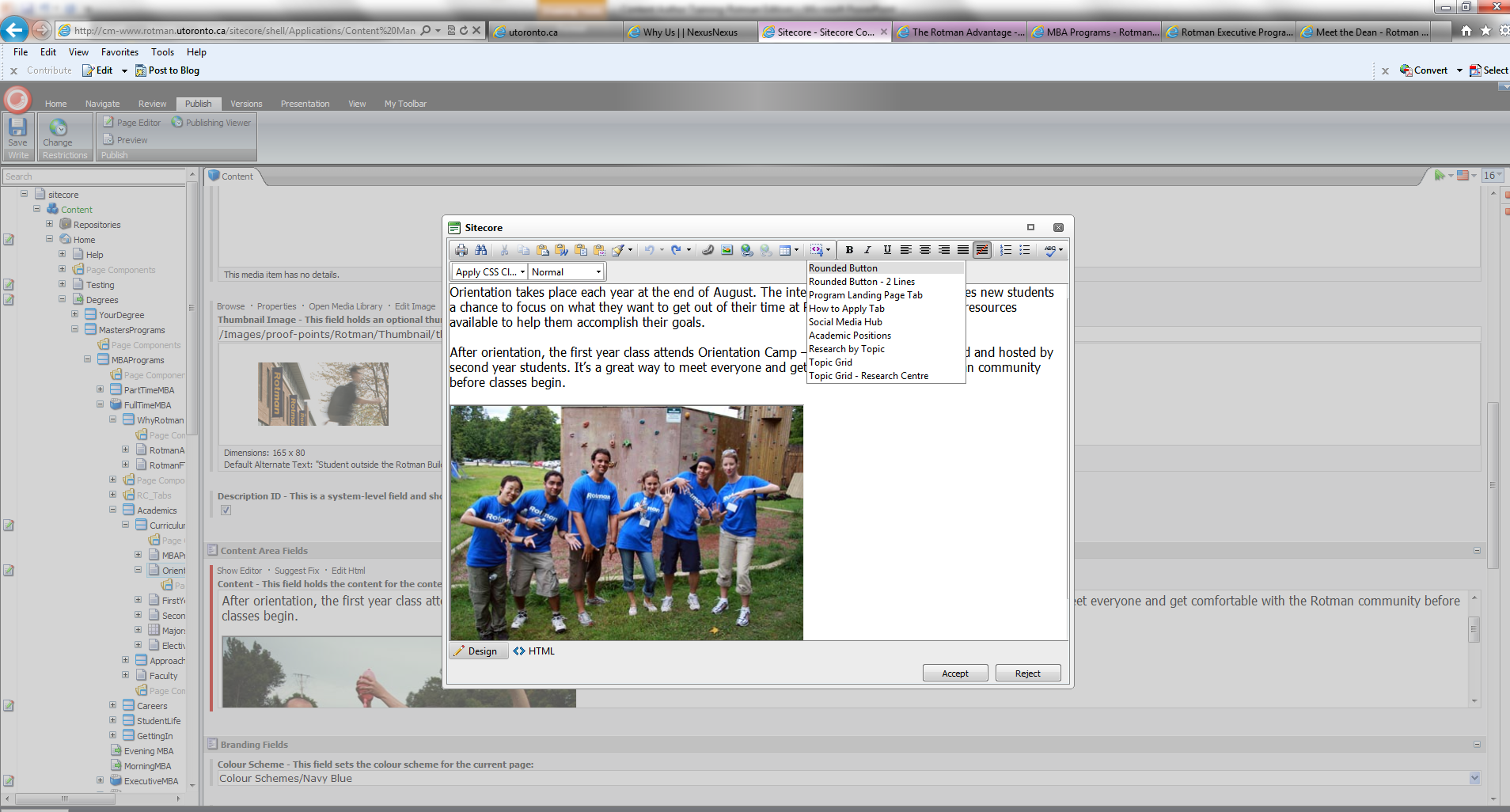 Snippets are added through the Content Editor mode.
Types of Snippets
Rounded button
Rounded button – 2 lines
How to Apply tab
Social Media Hub
Academic Positions
Research by Topic
Topic Grid
Topic Grid – Research Centre
Note: some of these snippets were designed for a very specific purpose. We’ll only go over the usefull ones underlined.
Rounded Button & Rounded Button – 2 lines
One line or two – Has some text, plus a link
Customizable in Content Editor & page Editor mode
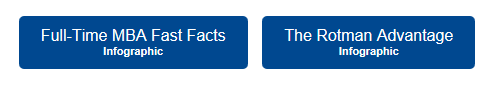 Topic Grid
Mimics the layout of the Topic page, without the functionality of the lightbox – each image is a link.
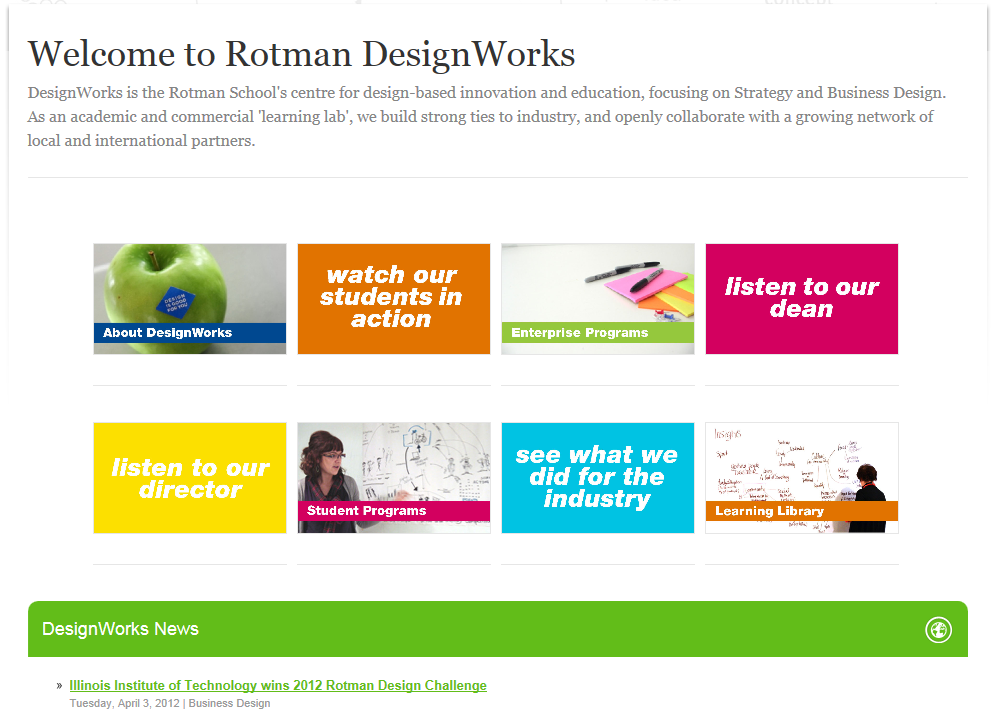 Note: Topic Grids cannot be used with a right rail.
Demonstration Time!
Adding a Snippet

Editing a Snippet
Governance
In this context, governance speaks to various user roles and workflows
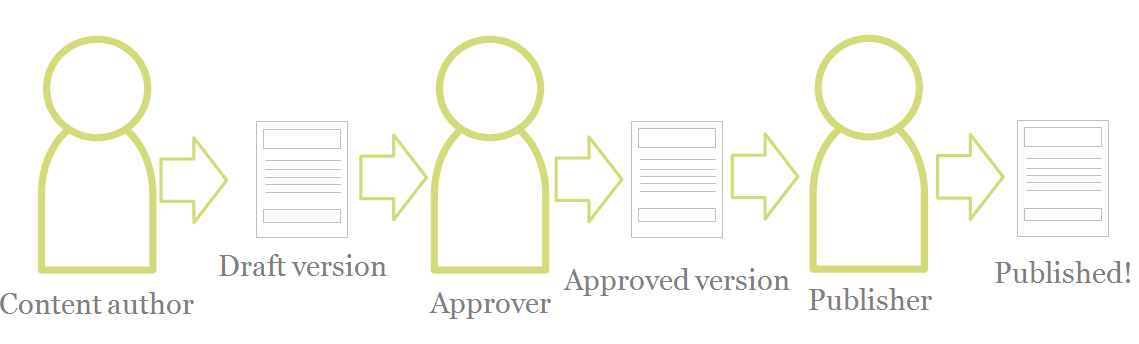 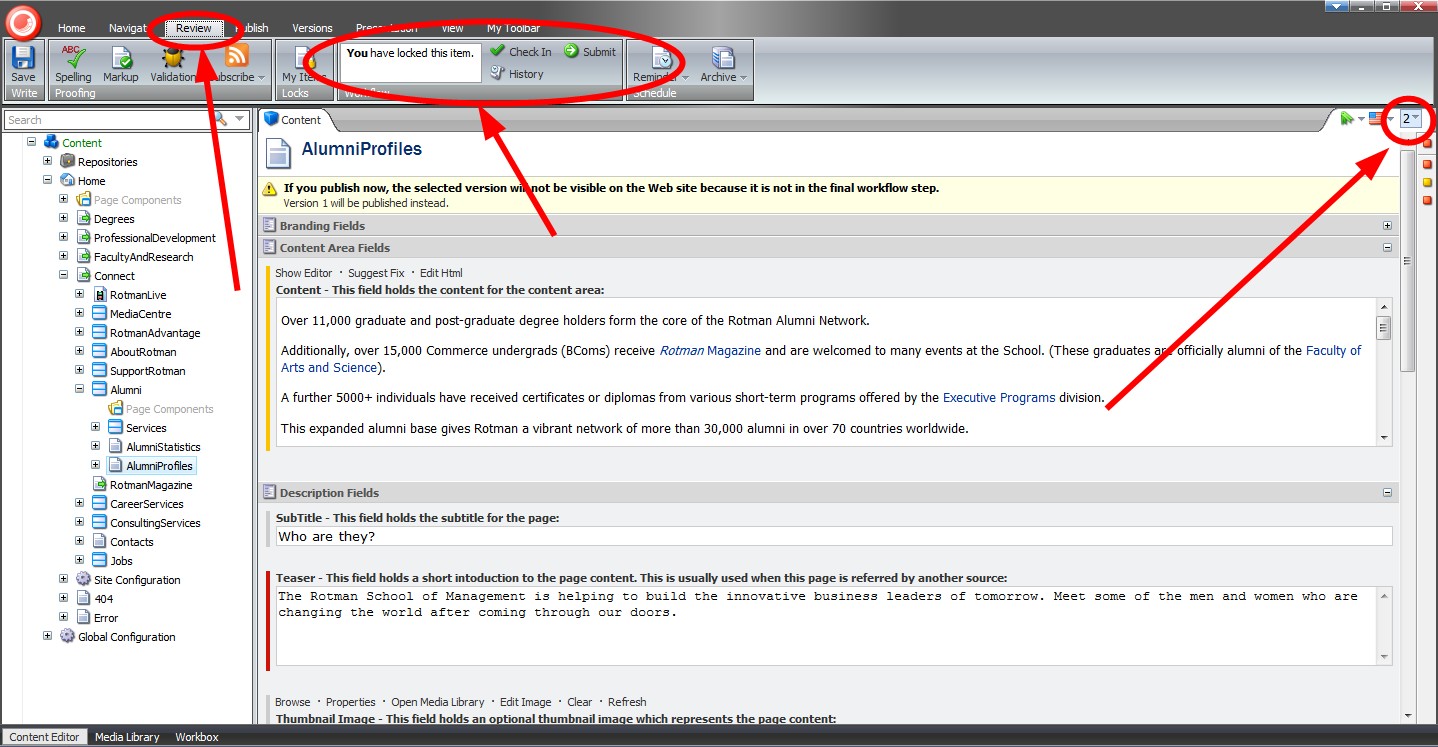 When viewing an item in Content Editor mode, you can click “Review” in the ribbon to see the item’s status. If you’ve locked the item you can check it in to discard your lock or you can click “Submit” to move it along the workflow. The current version number is in the top right corner; you can click it to see the version history.
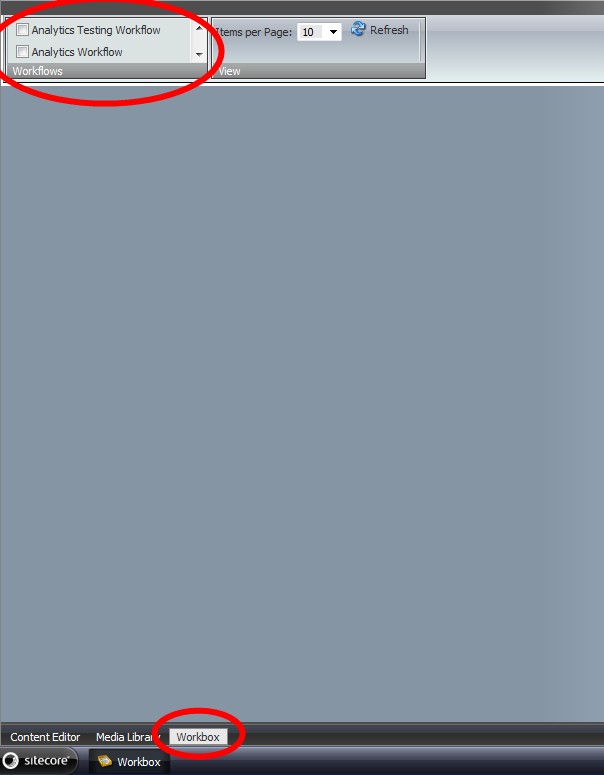 Click “Workbox” at the bottom of the screen to launch the workbox mode. Scroll down in the “workflows” menu and select “Content Workflow”